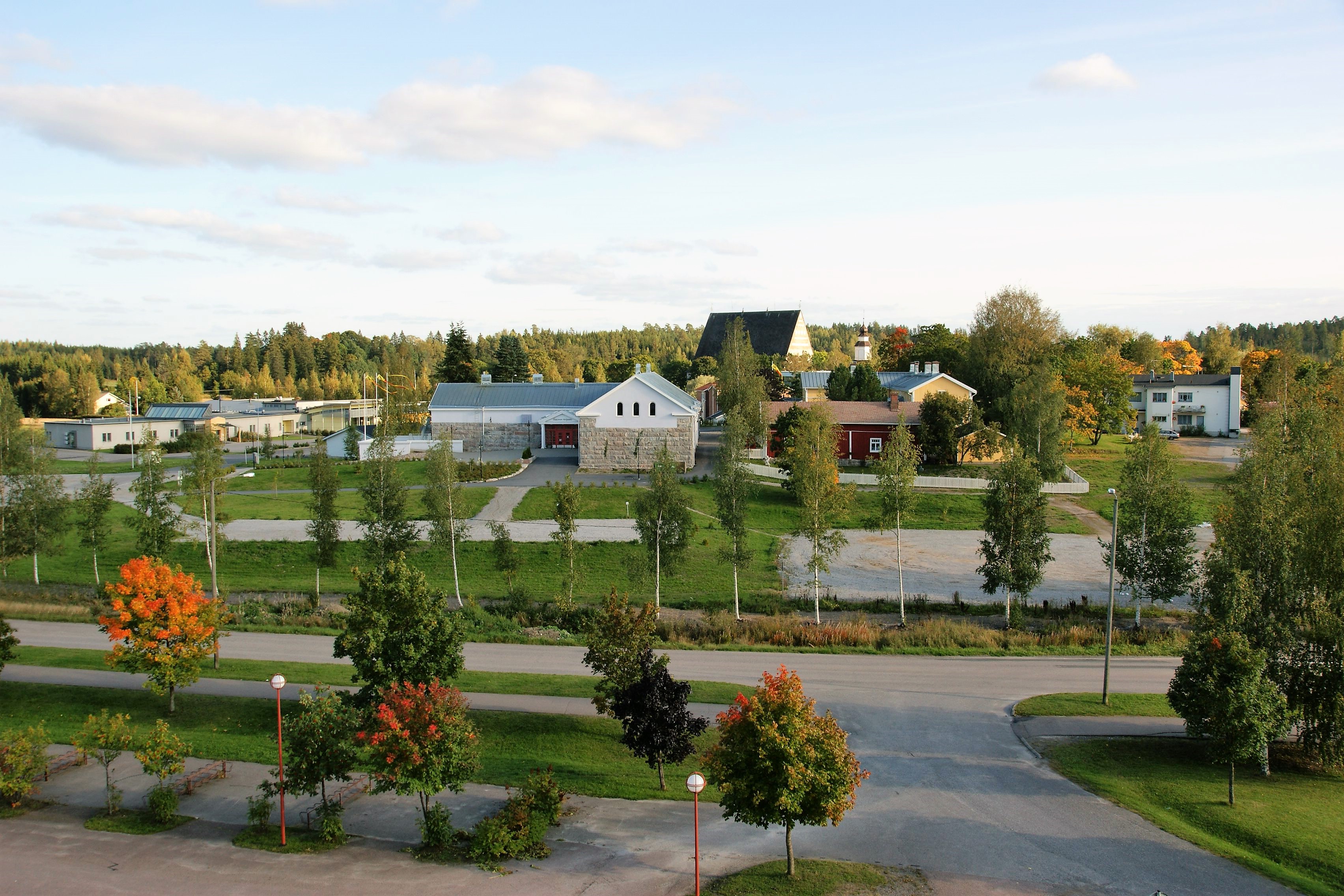 Kirjasto keskellä kylää
Turku 2.11.2017 kirjastonjohtaja Päivi Inkinen
Sauvon kunnankirjasto 
tapahtumien tuottajana
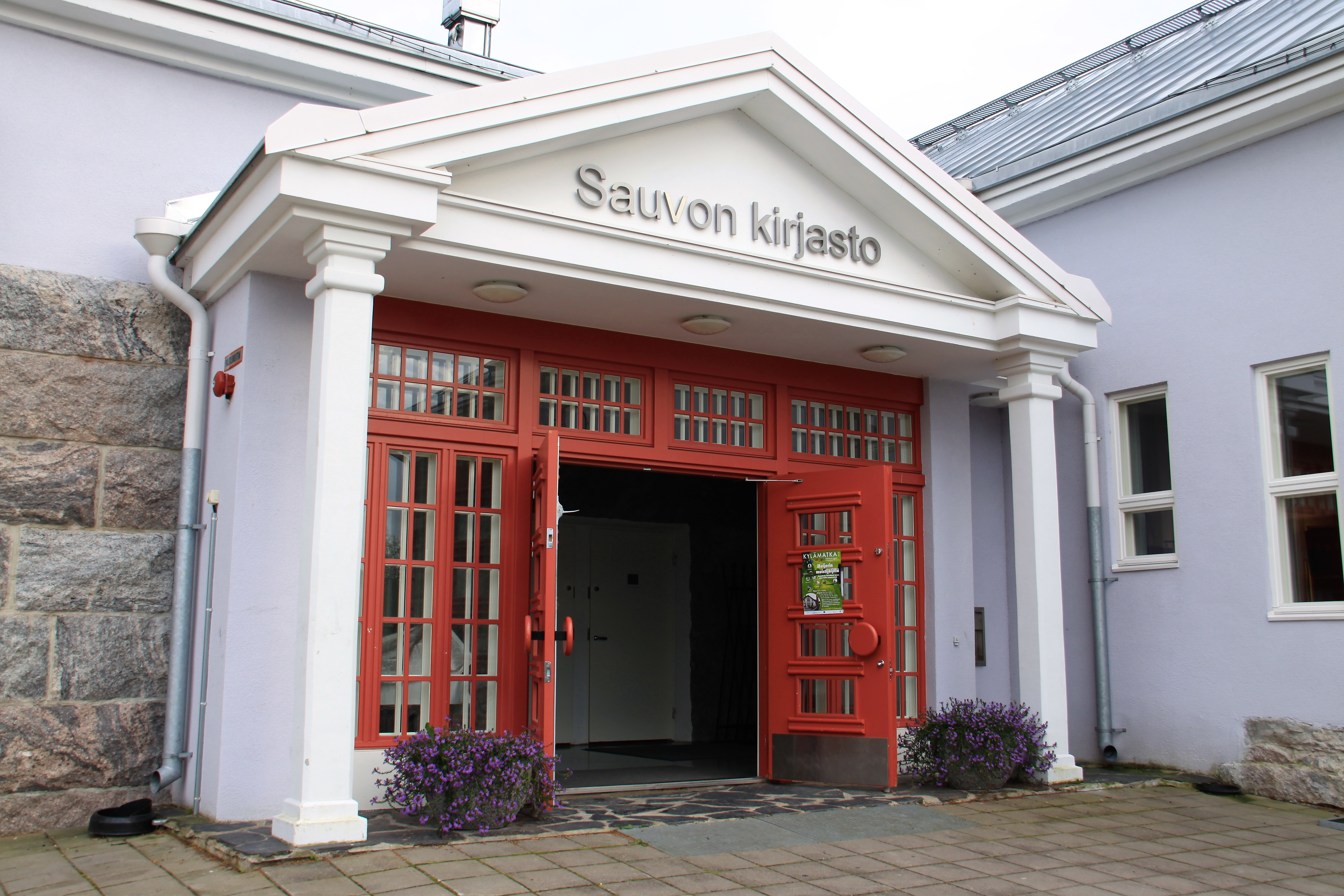 3000 asukasta

Vakituista henkilökuntaa ainoastaan kirjastonjohtaja,(työajasta kirjasto 71 %, liikunta 10 %, kulttuuri 9 %, Sauvon Elopäivät 10 %, museotoimi), työllistettyjä ja kuntouttavassa työtoiminnassa 1-2 henkilöä (ei säännöllisesti)

Sivistyslautakunta, koulu, varhaiskasvatus ja em. kirjastojohtajan toimialat 

Kirjasto aloittanut v. 2005 nykyisissä toimitiloissa
Laaja-alainen yhteistyö eri toimijoiden kanssa

Paikalliset yhdistykset (yht. 50 yhdistystä), esim. eläkeliitto, Naisvoimistelijat, Sauvon kesäteatteri, SPR jne.

Paikalliset yritykset ja yrittäjät, esim. lakineuvonta, muotinäytökset, Sauvon Elopäivät jne.

Paikalliset taiteilijat; taidemaalarit, näyttelijät, lavastajat, muusikot jne. 

Paikallispoliitikot, kunnanvaltuuston ja kunnanhallituksen jäsenet aktiivisesti mukana kulttuuritapahtumien sekä kuntalaisten kuulemiseen liittyvien tapahtumien ja tilaisuuksien järjestelyissä.

Koulutoimi, varhaiskasvatus, kansalaisopisto
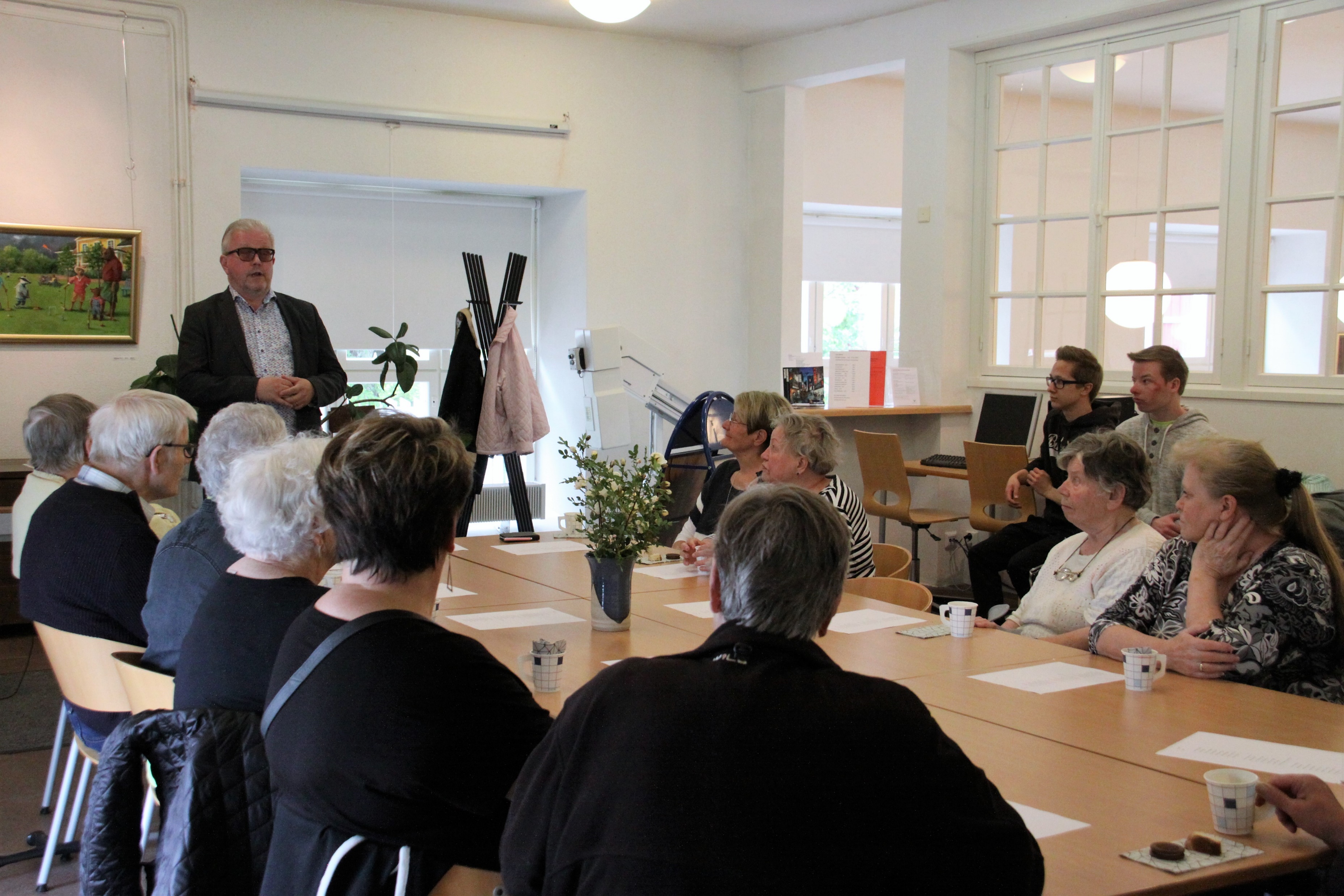 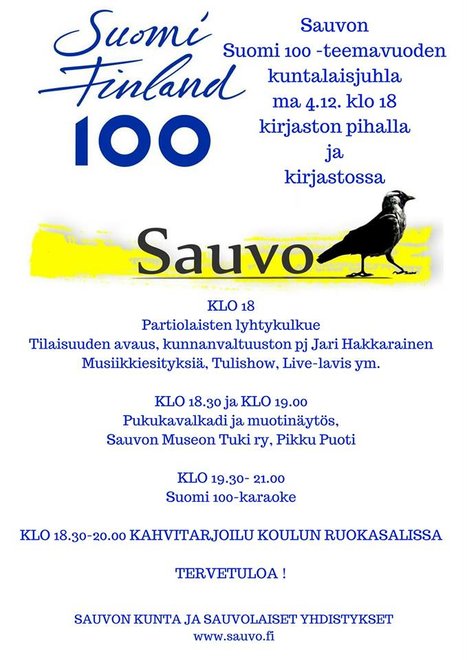 KULTTUURIKUPPOSET 

Idea lähti vuonna 2015 kirjaston pihalla järjestetystä
     tanssitapahtumasta

Kesä- ja heinäkuussa jokaisena keskiviikkona klo 12-13 
      vuosina 2016 ja 2017 kirjaston pihalla tai sisätiloissa

Kesäinen kohtaamis- ja keskusteluhetki kahvikupin ääressä, 
     joka kerralla pientä kulttuuripitoista ja/tai 
     liikunnallista ohjelmaa

Koko kesän ohjelman ja tarjoilun kustannukset 
     n. 1000 €, suurin osa esiintyjistä vapaaehtoisesti 
     ilman korvausta

Osanottajia 10 – 70 henkilöä/kerta
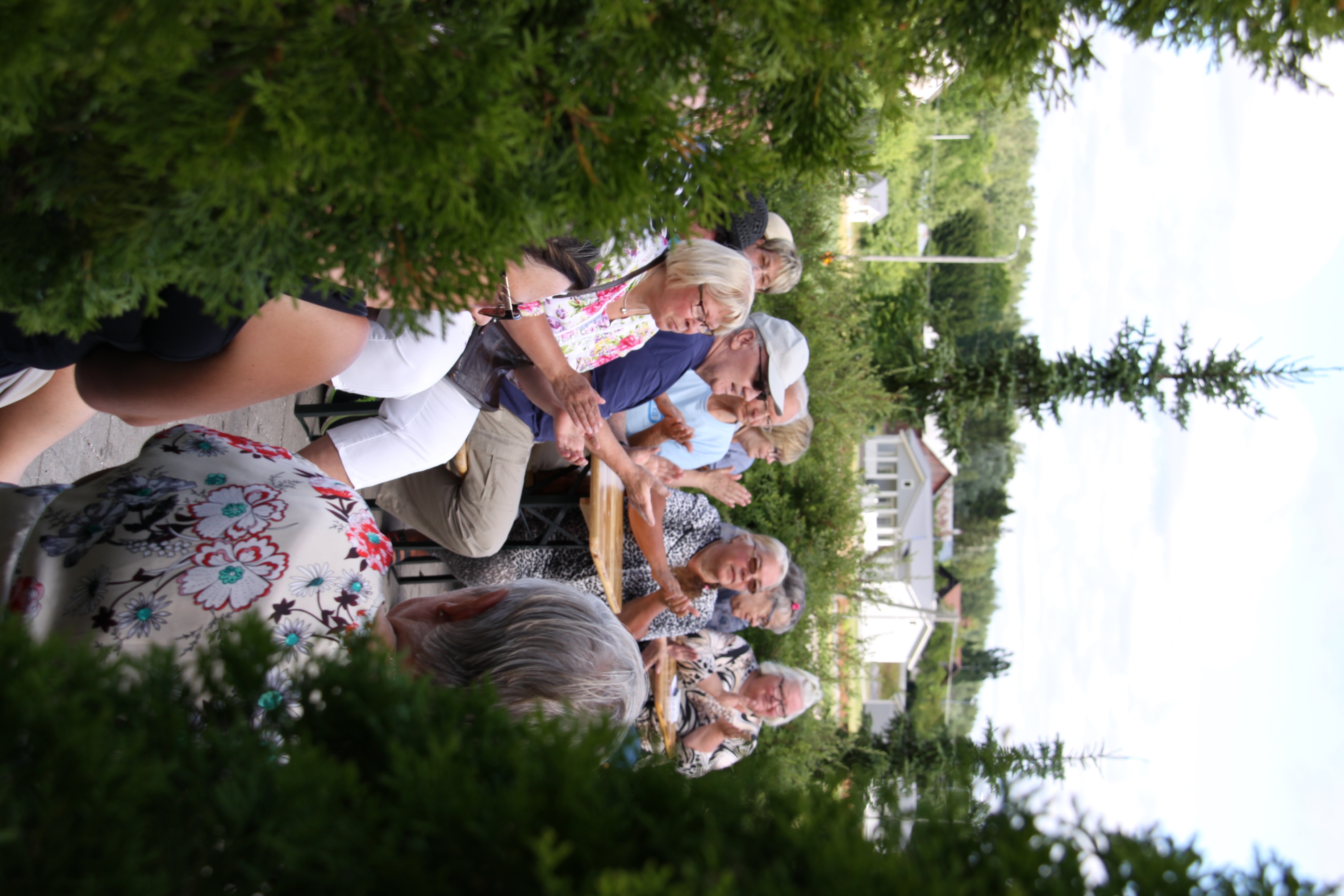 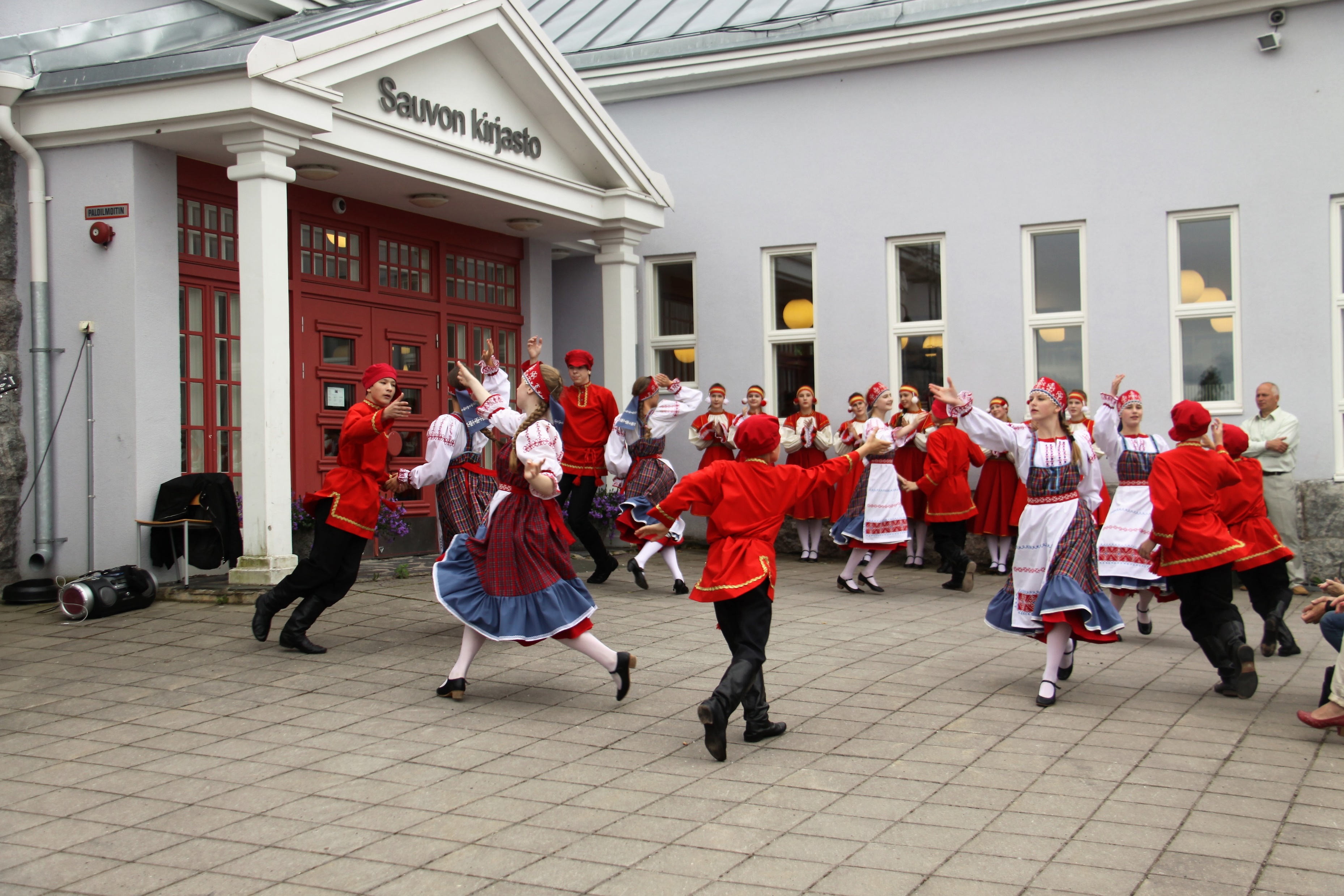 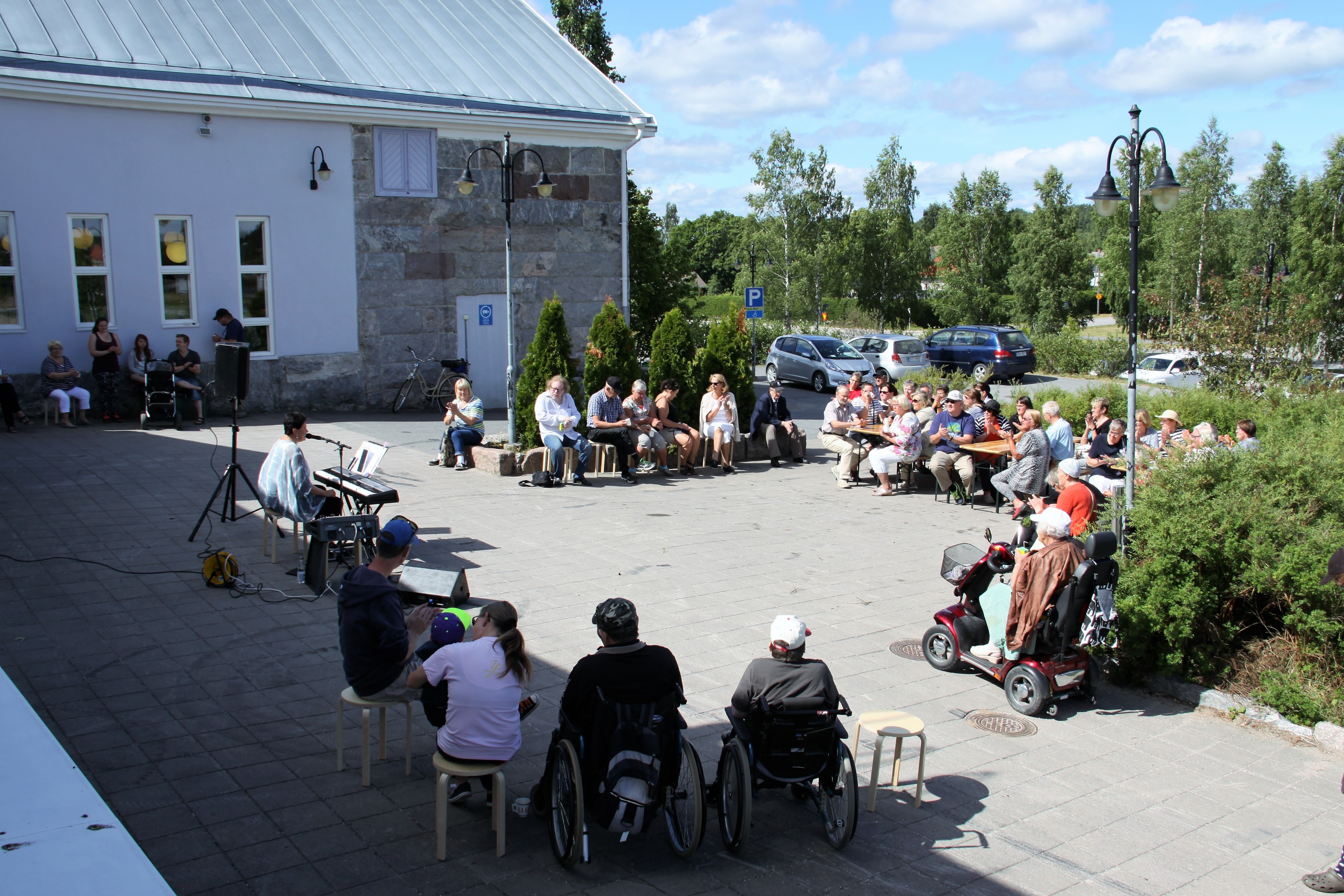 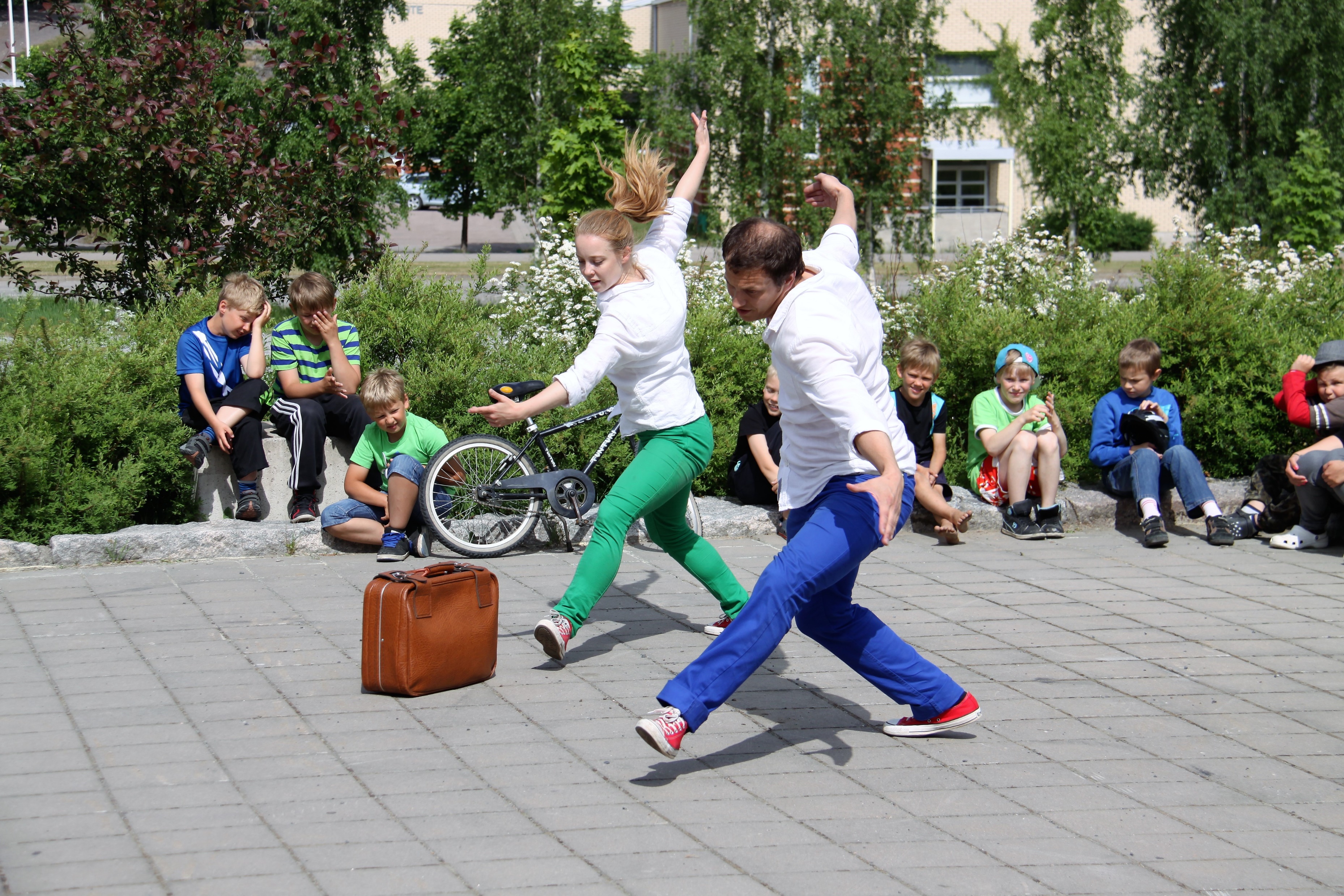 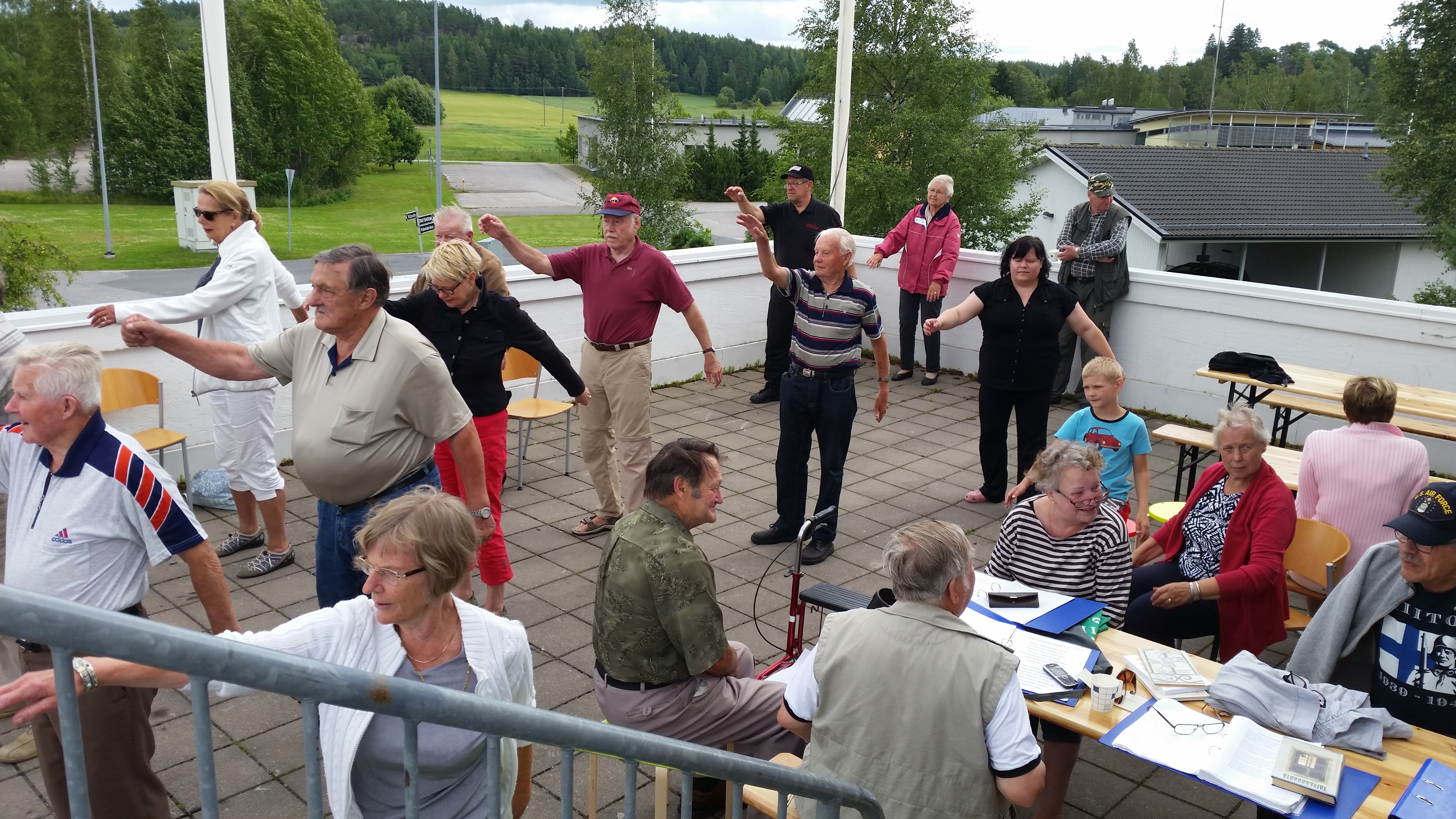 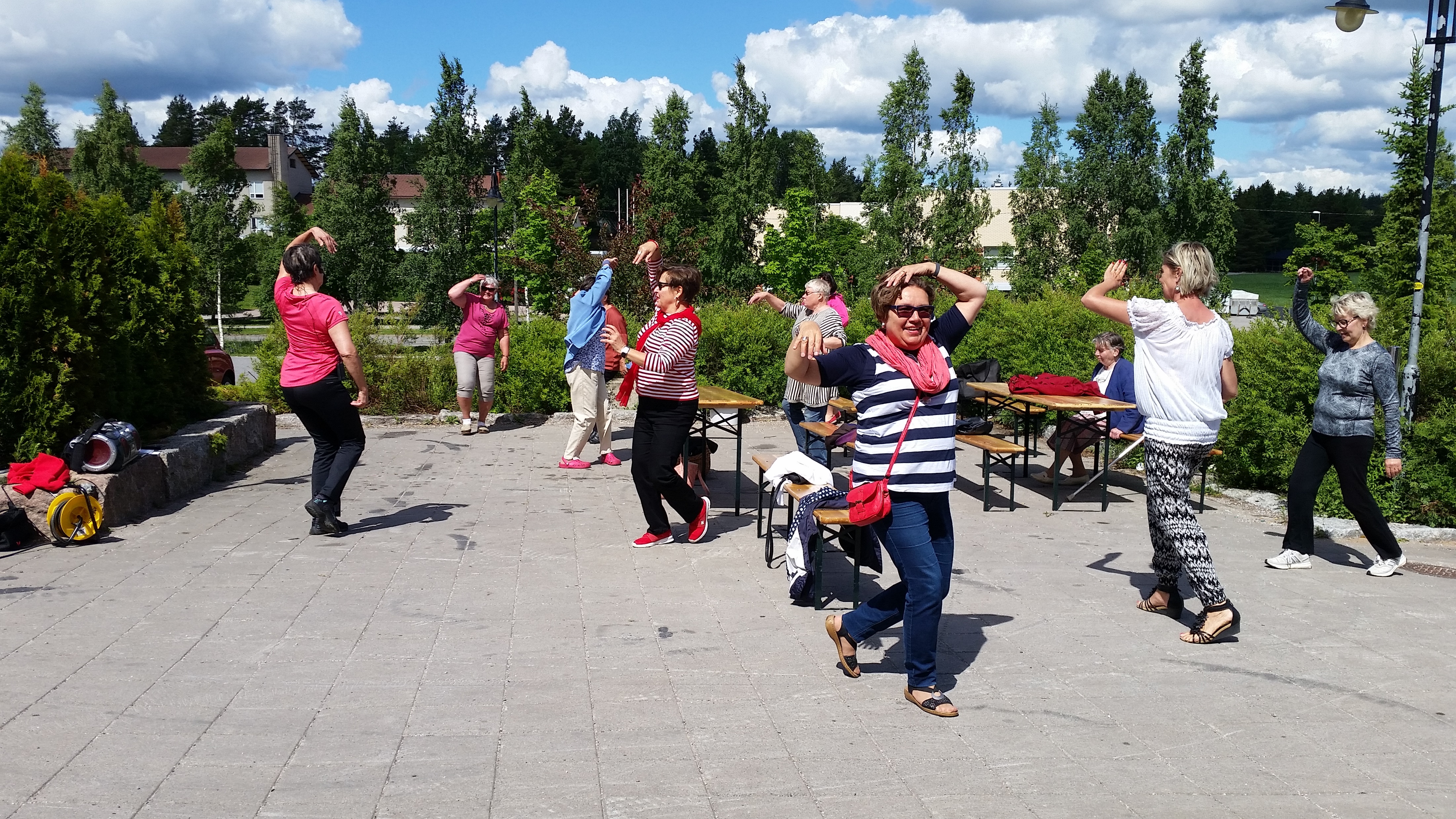 SAUVON KYLÄMATKAT

Muisteludraama-menetelmällä toteutettu yhteisöllinen projekti
Yhteistyössä Framil ry:n kanssa (ohjaaja, tarinoiden kerääjä ja tallentaja, käsikirjoittaminen)
Vuosina 2012-2016, vuonna 2017 välivuosi
Kylän tai asuinalueen paikallishistoria sekä tarinat
Talven aikana muisteluillat, toteutus alkusyksystä
Esiintyjinä paikalliset eri-ikäiset ihmiset
Toteutus kyläkävelynä aidoilla tapahtumapaikoilla
Kustannukset n. 10-12 000 €, ohjaajan palkkiot ja kulut 2 kk, lehti-ilmoitukset jne.  Pääsylipputuloja 2000-3000 €

2016 Lounais-Suomen OP tukenut hanketta myöntämällä tukea 
    5 000 €
2012 kirjastotalon historiasta kertovasta ”Meijerin muistijäljet”-kylämatkasta tehty myös äänitallenne, johon saatu AVI:n rahoitusta
Omaa rahoitusta esim. kylämatkakalenterilla
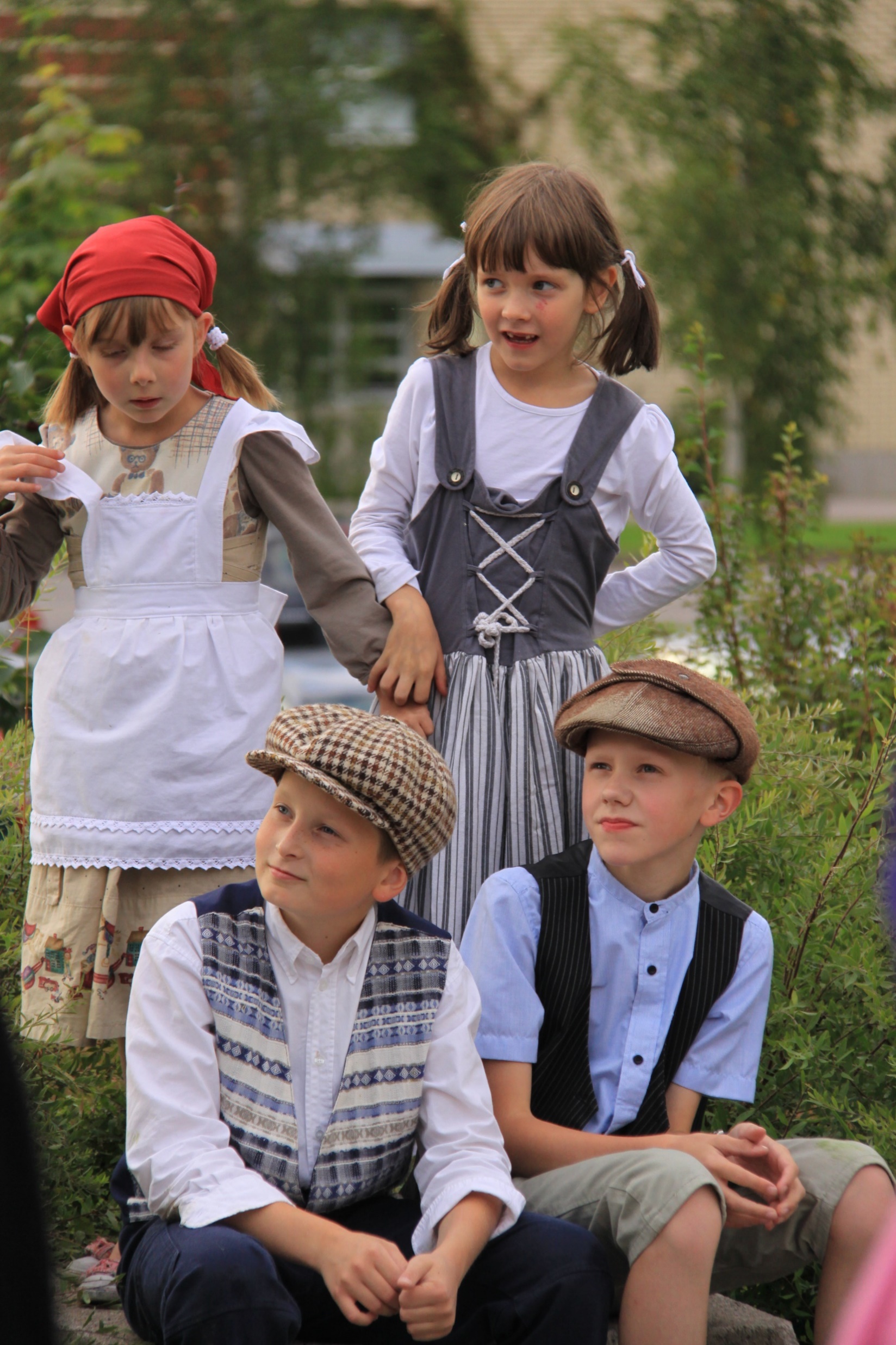 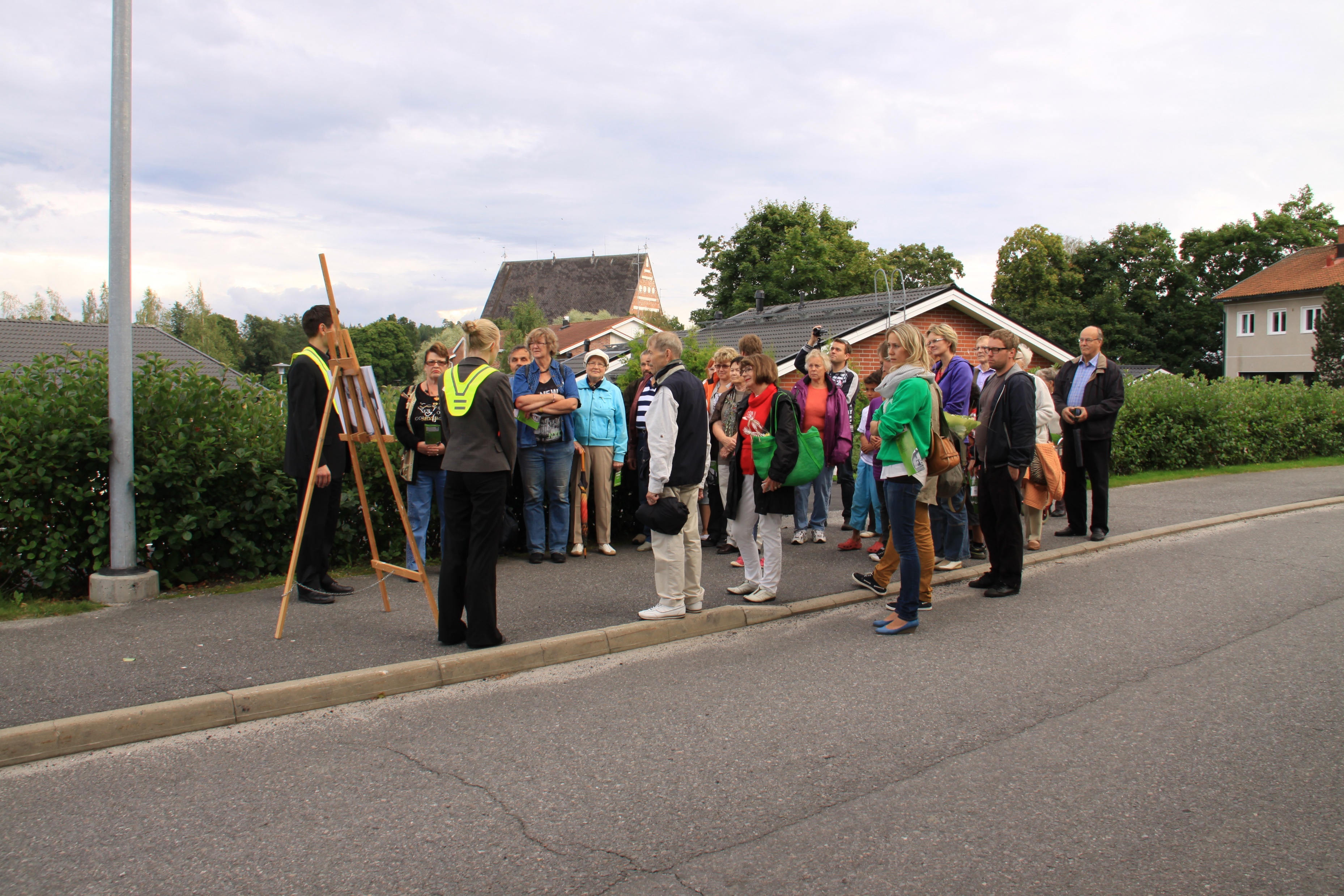 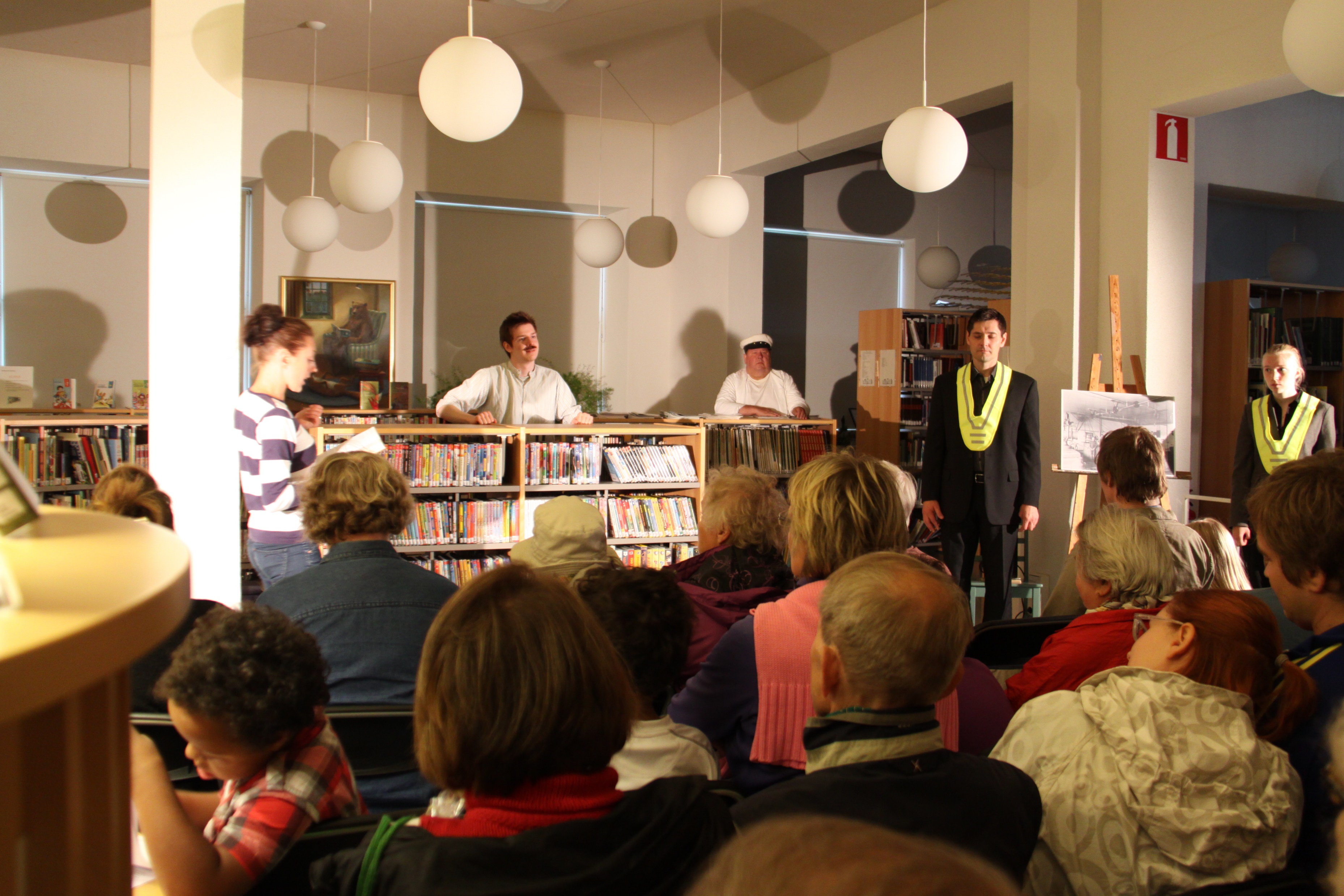 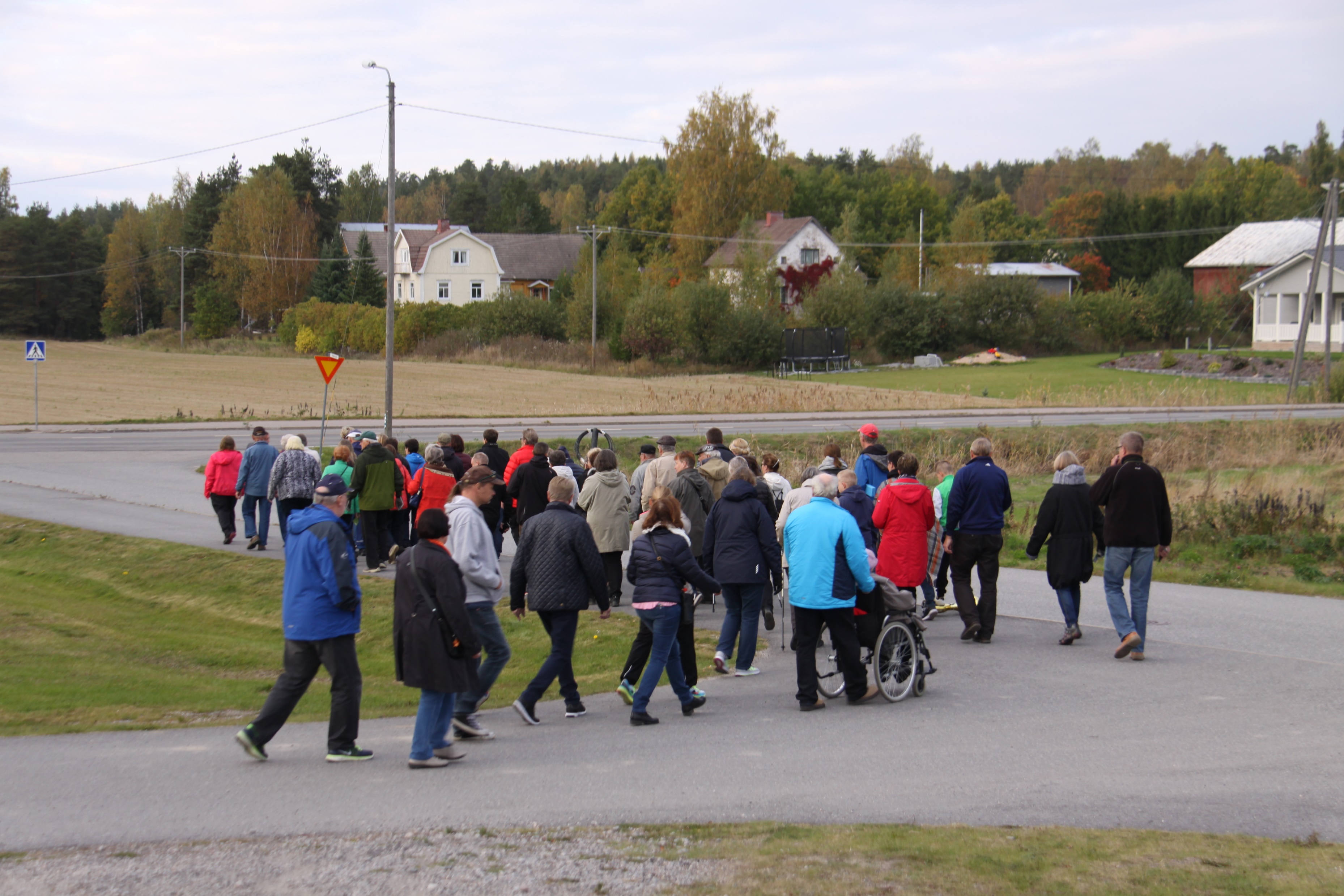 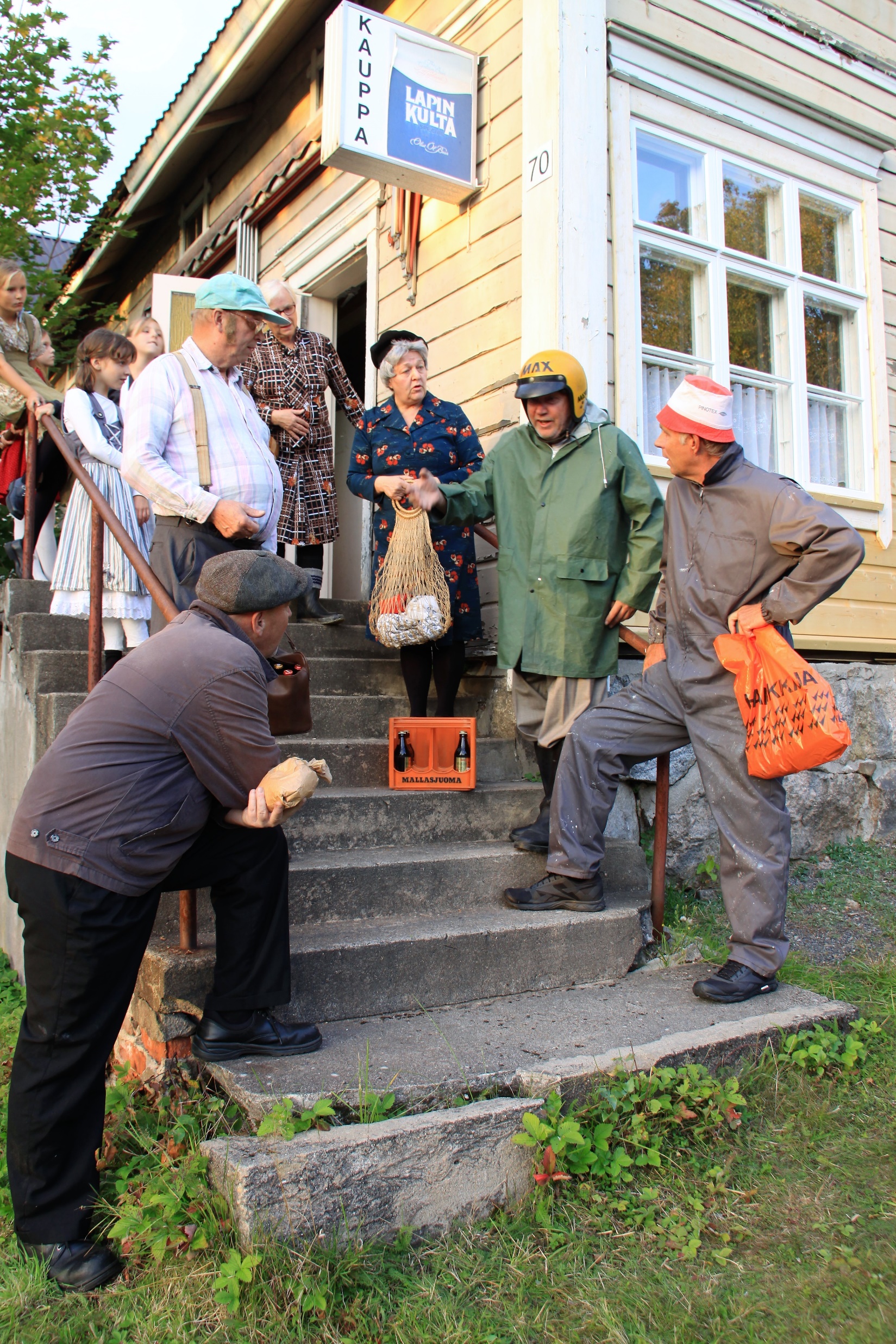 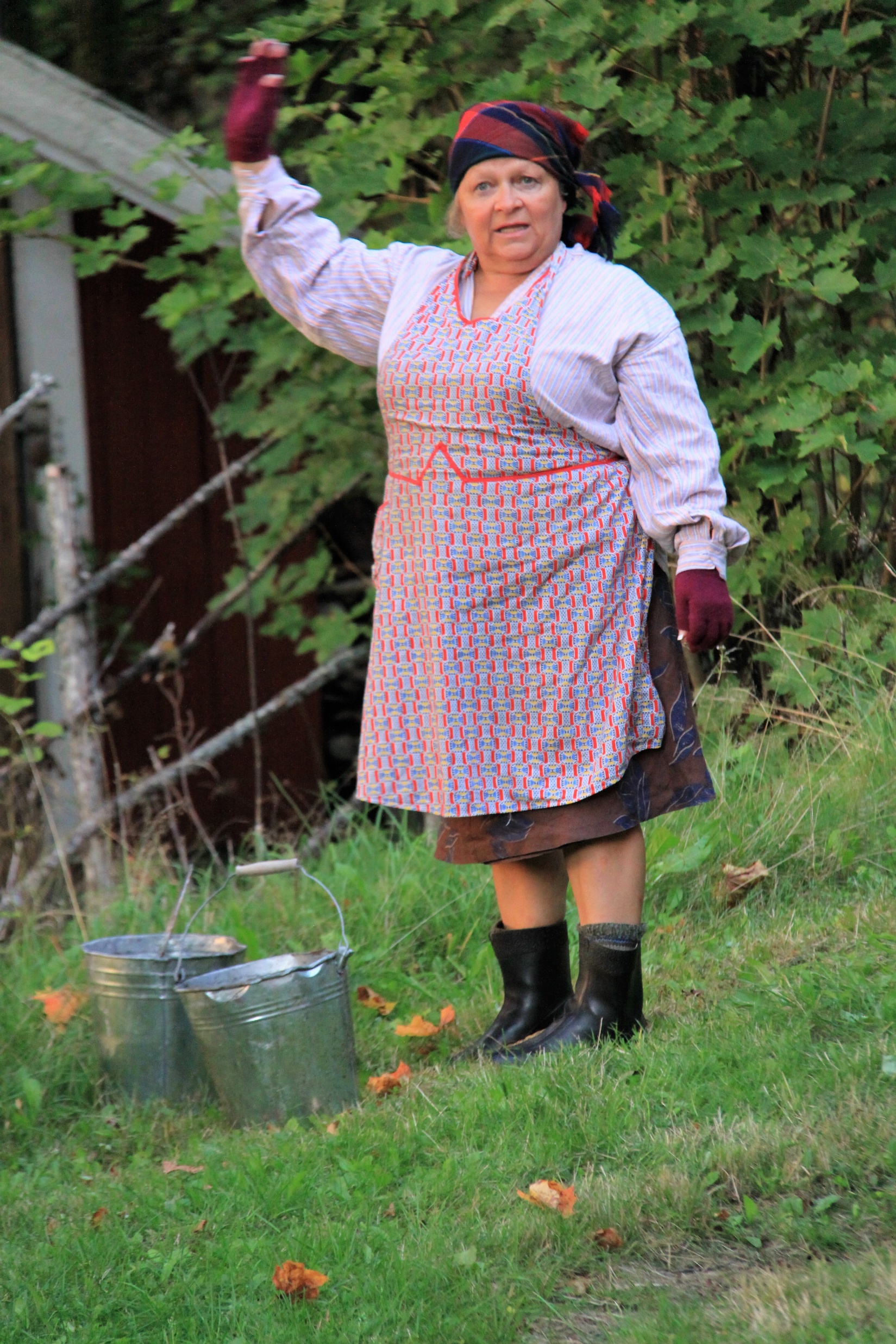 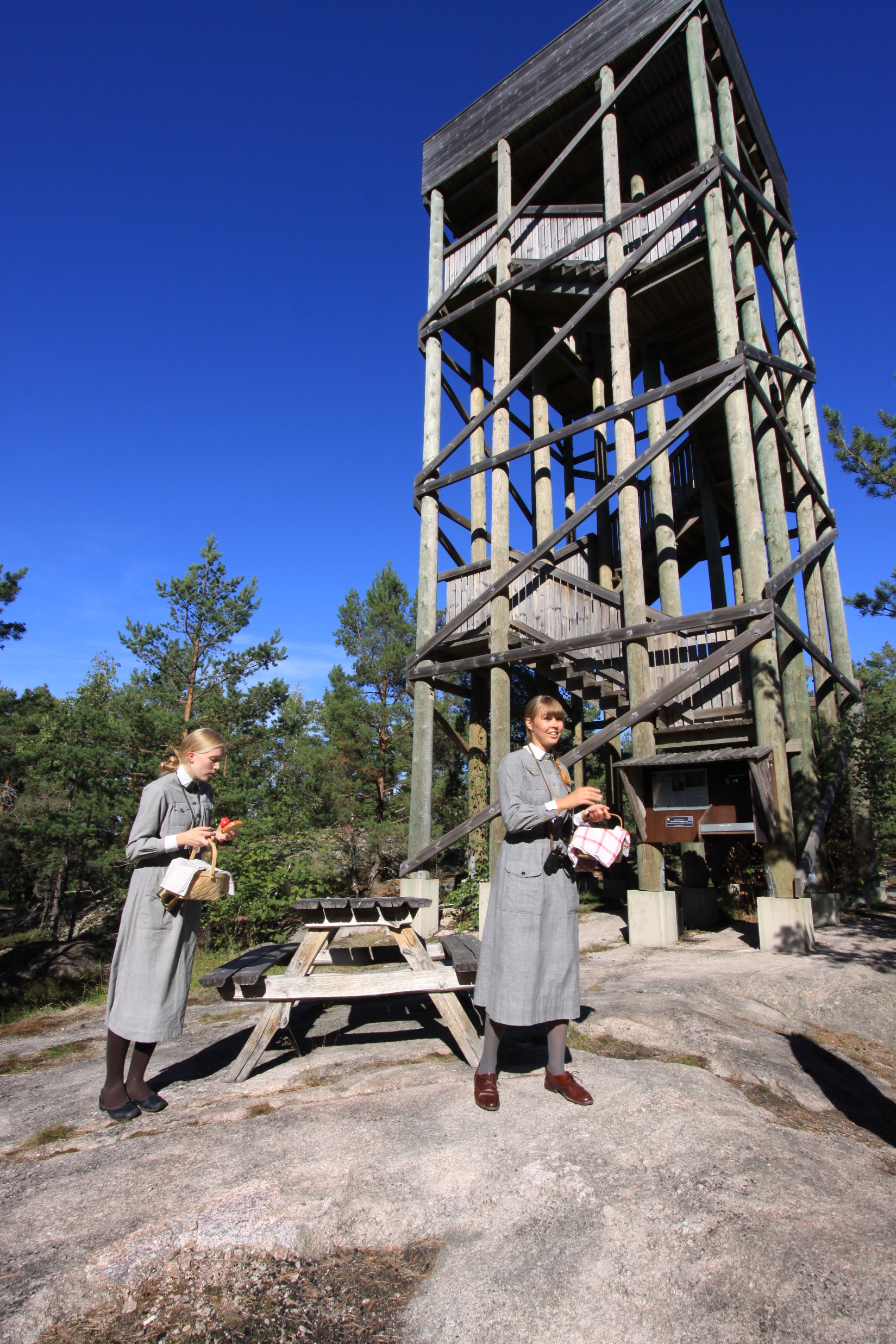 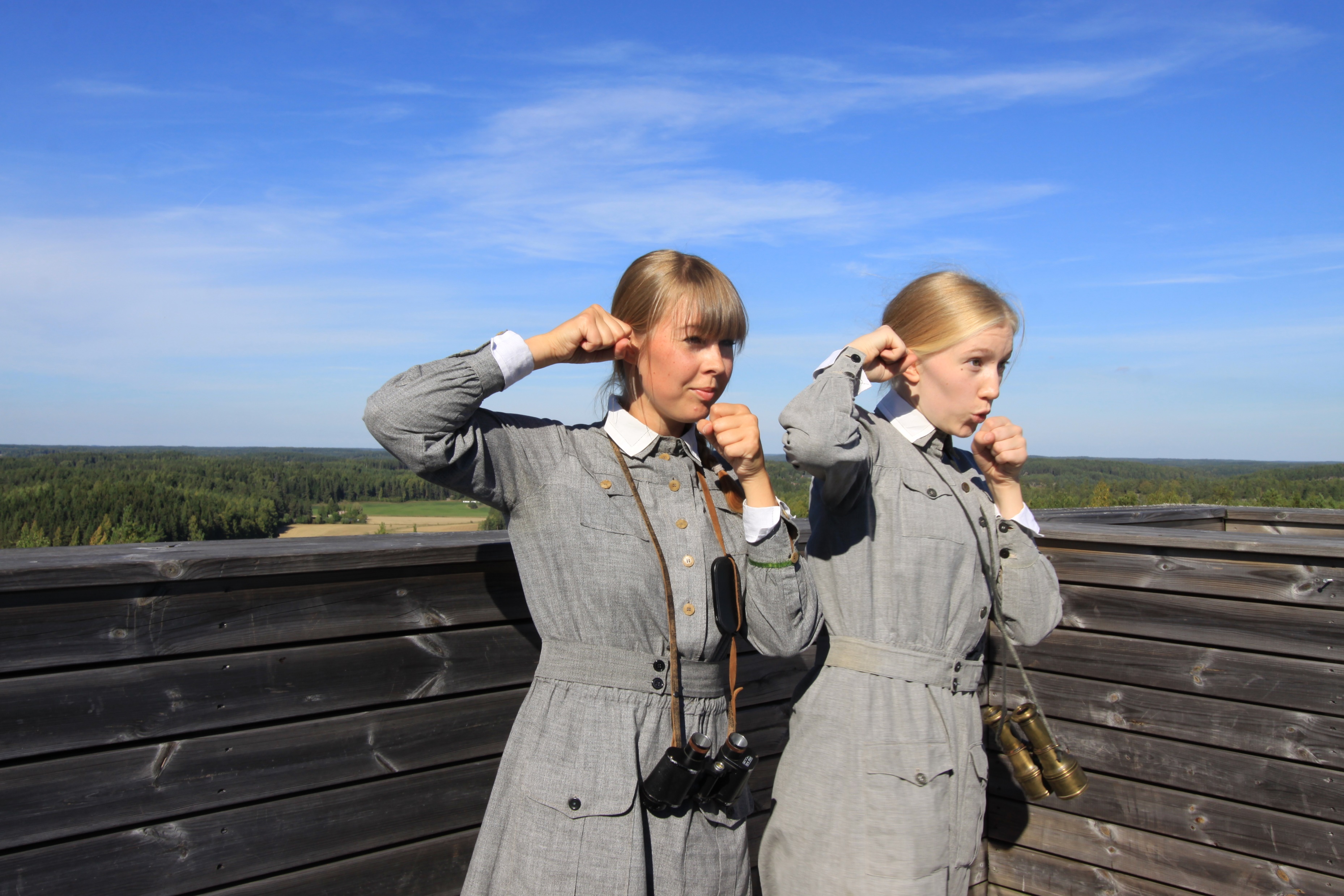 TAPAHTUMIA VUOSIEN VARRELTA
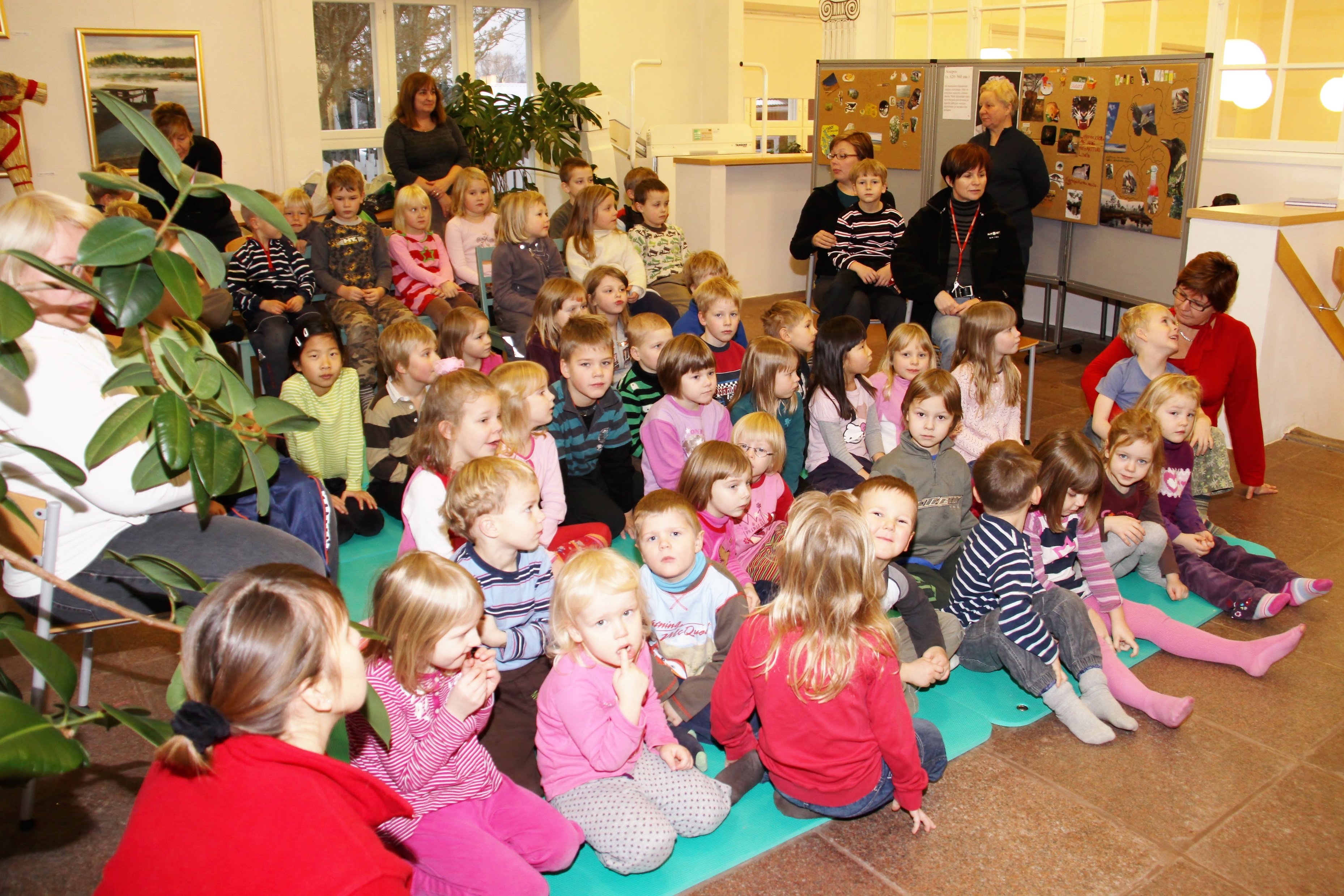 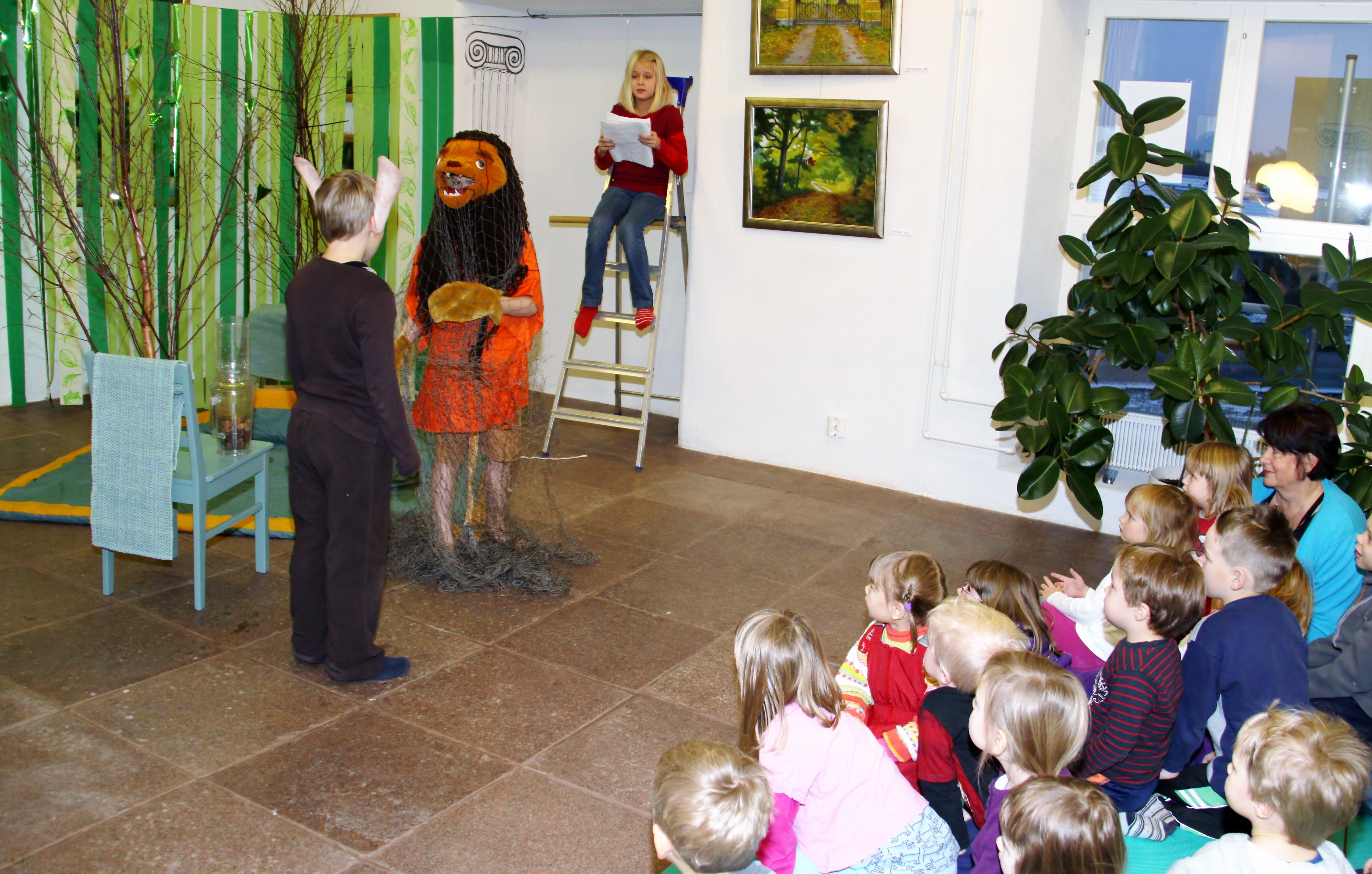 SAUVO 675 VUOTTA v. 2010
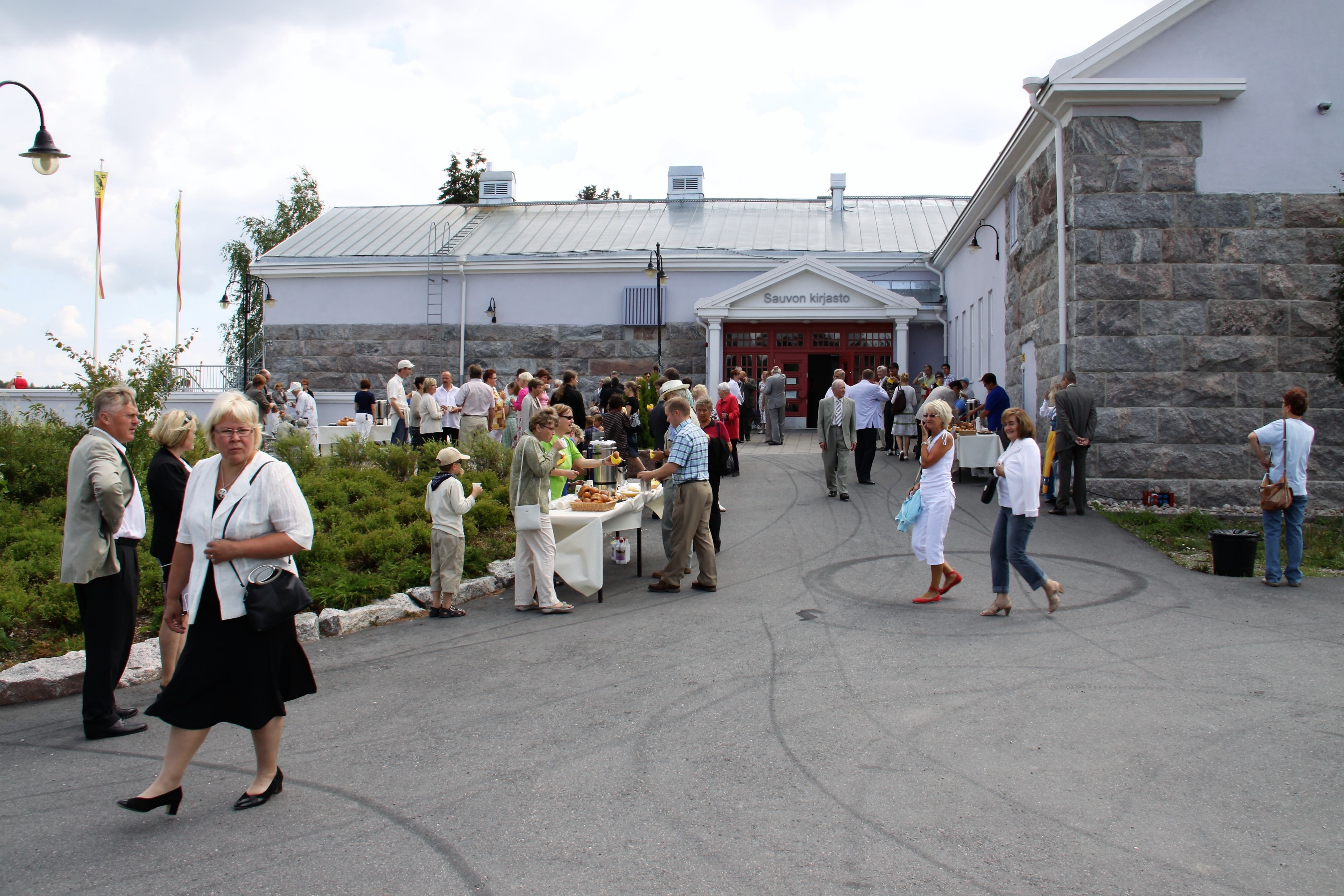 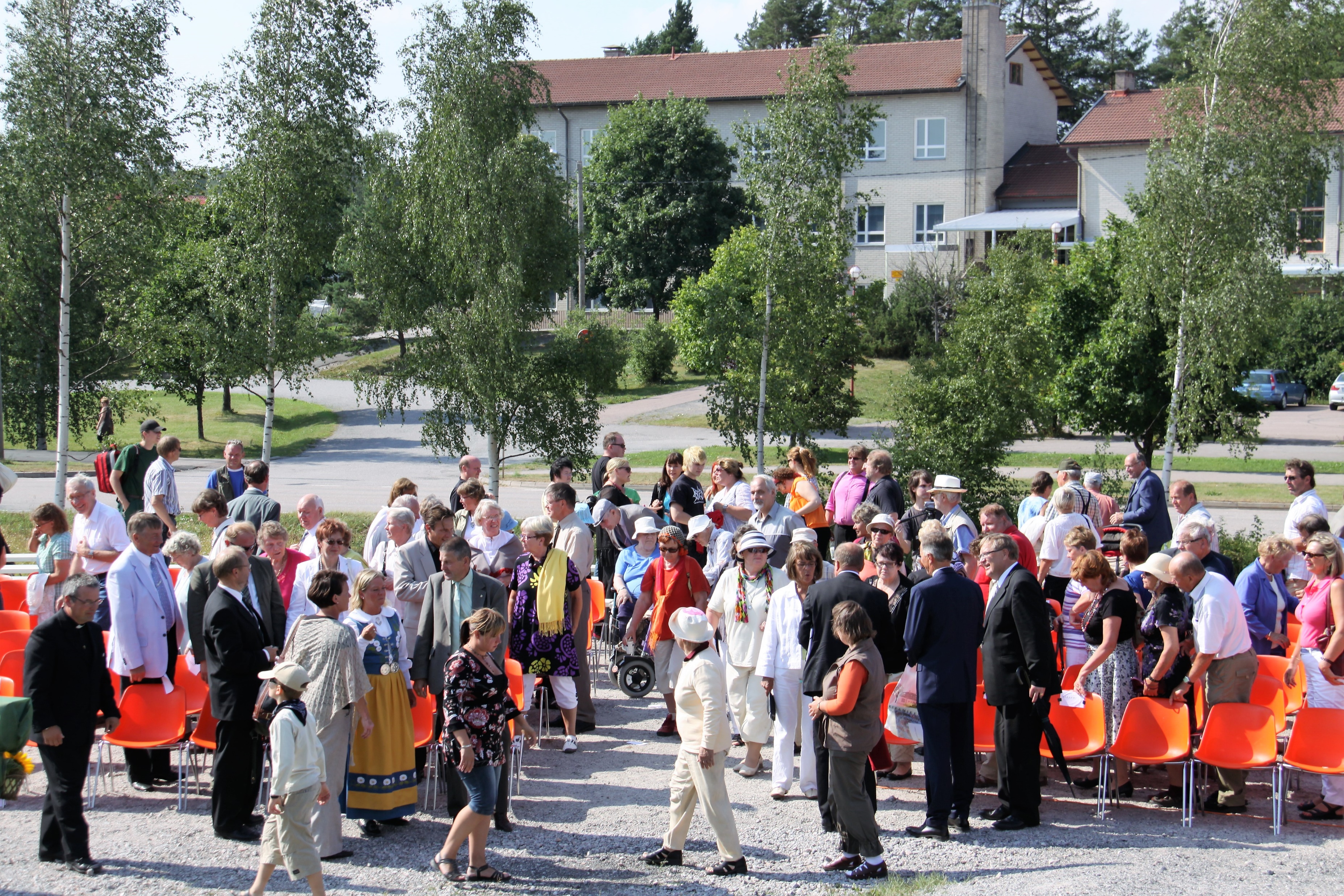 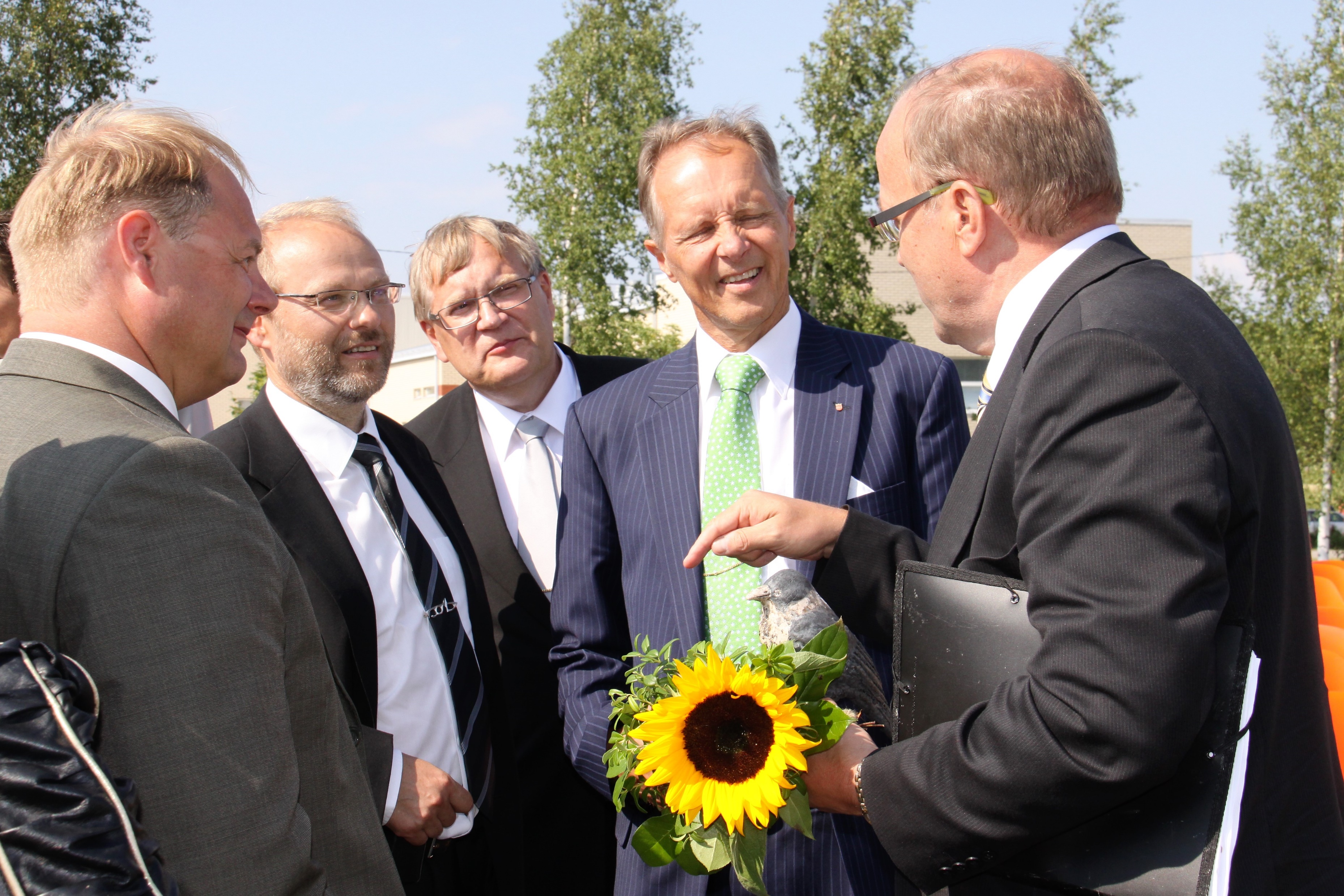 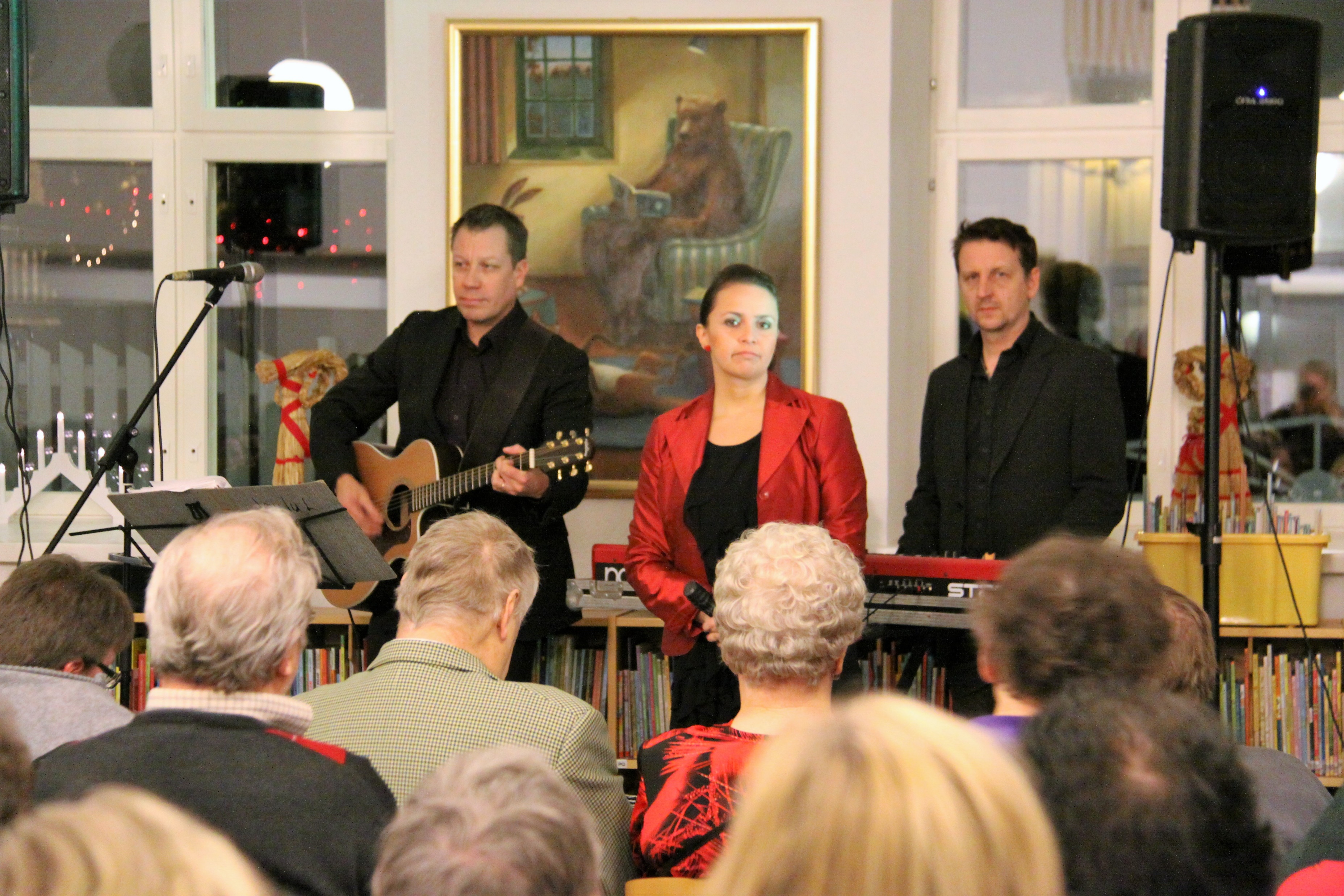 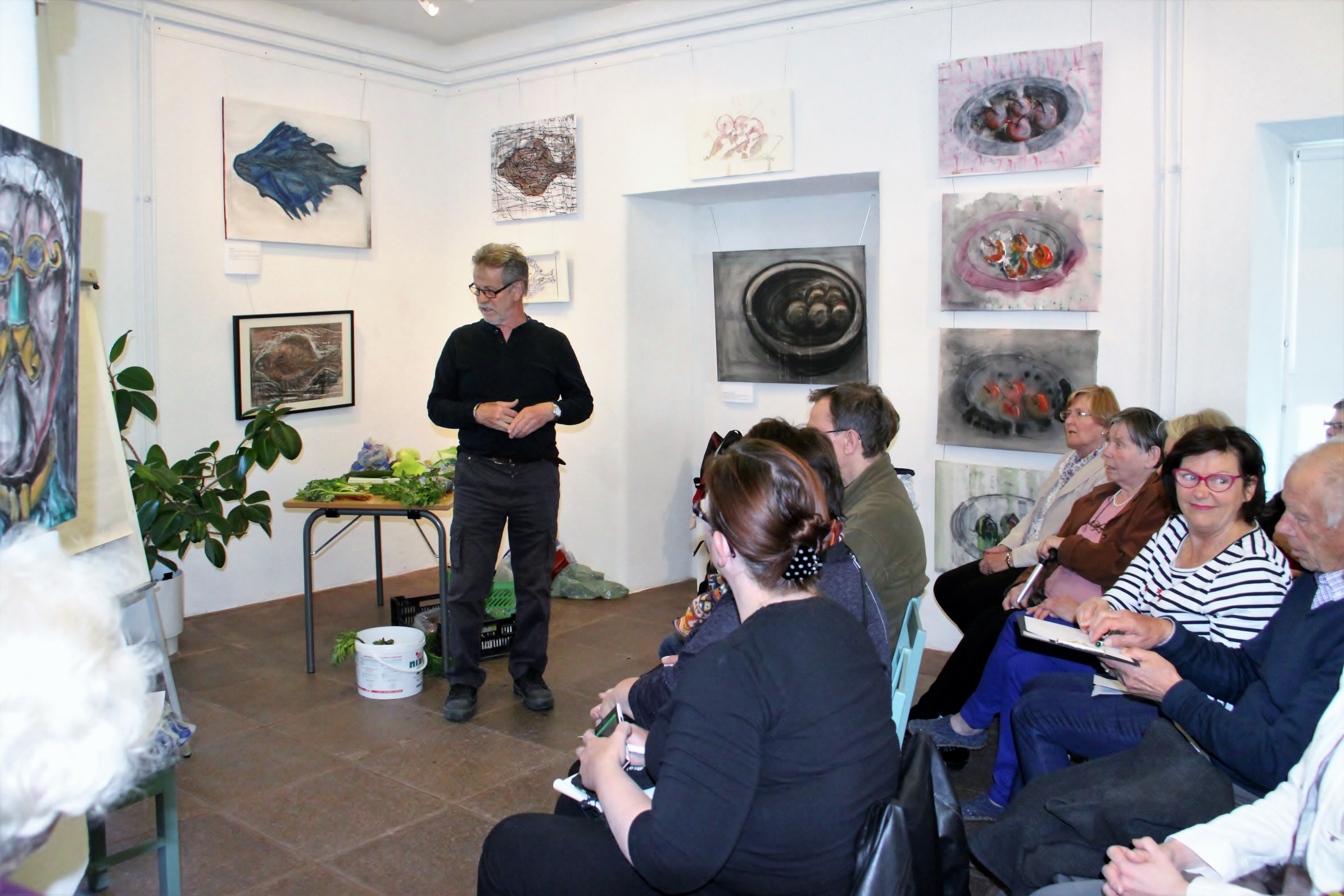 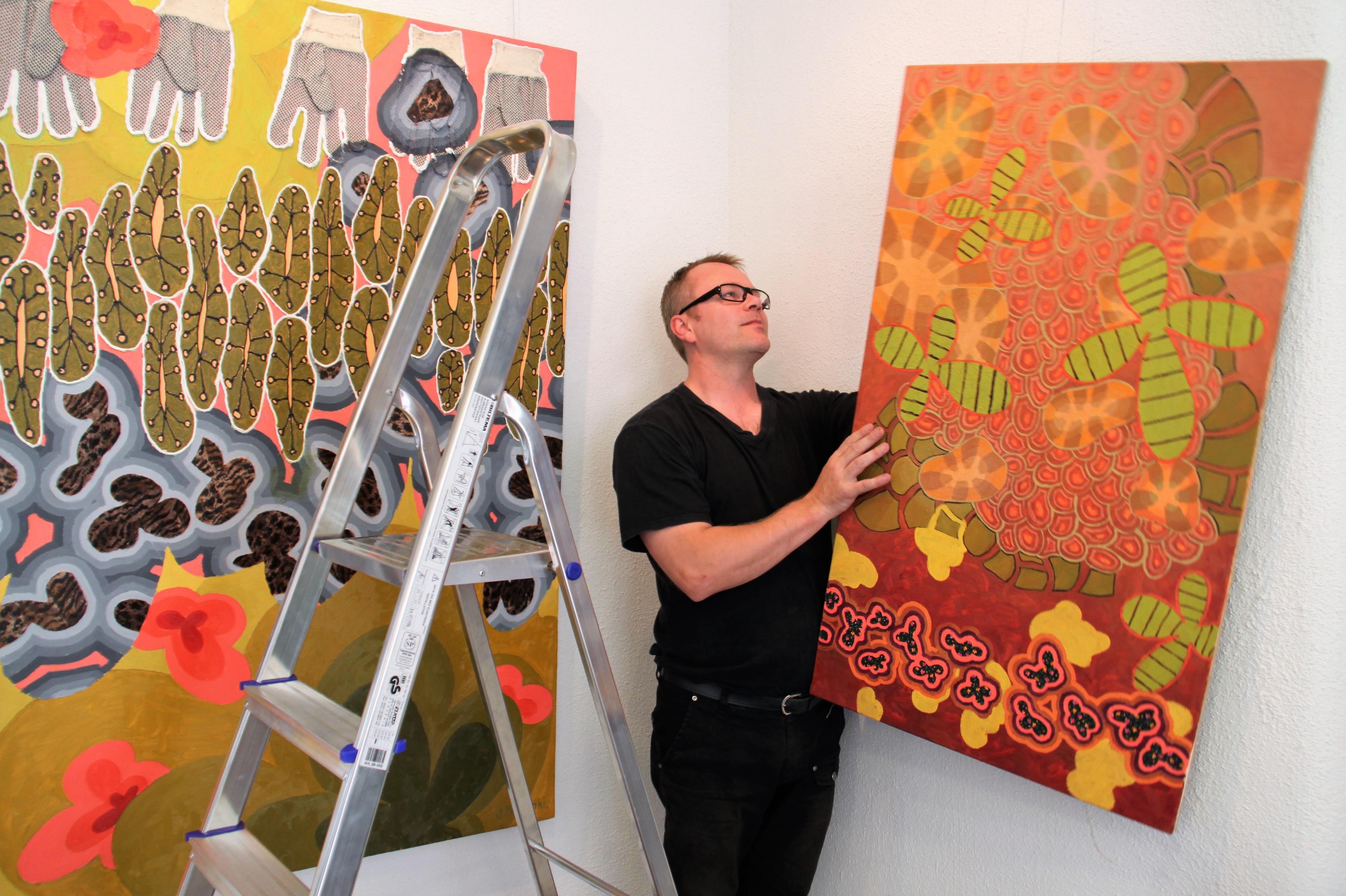 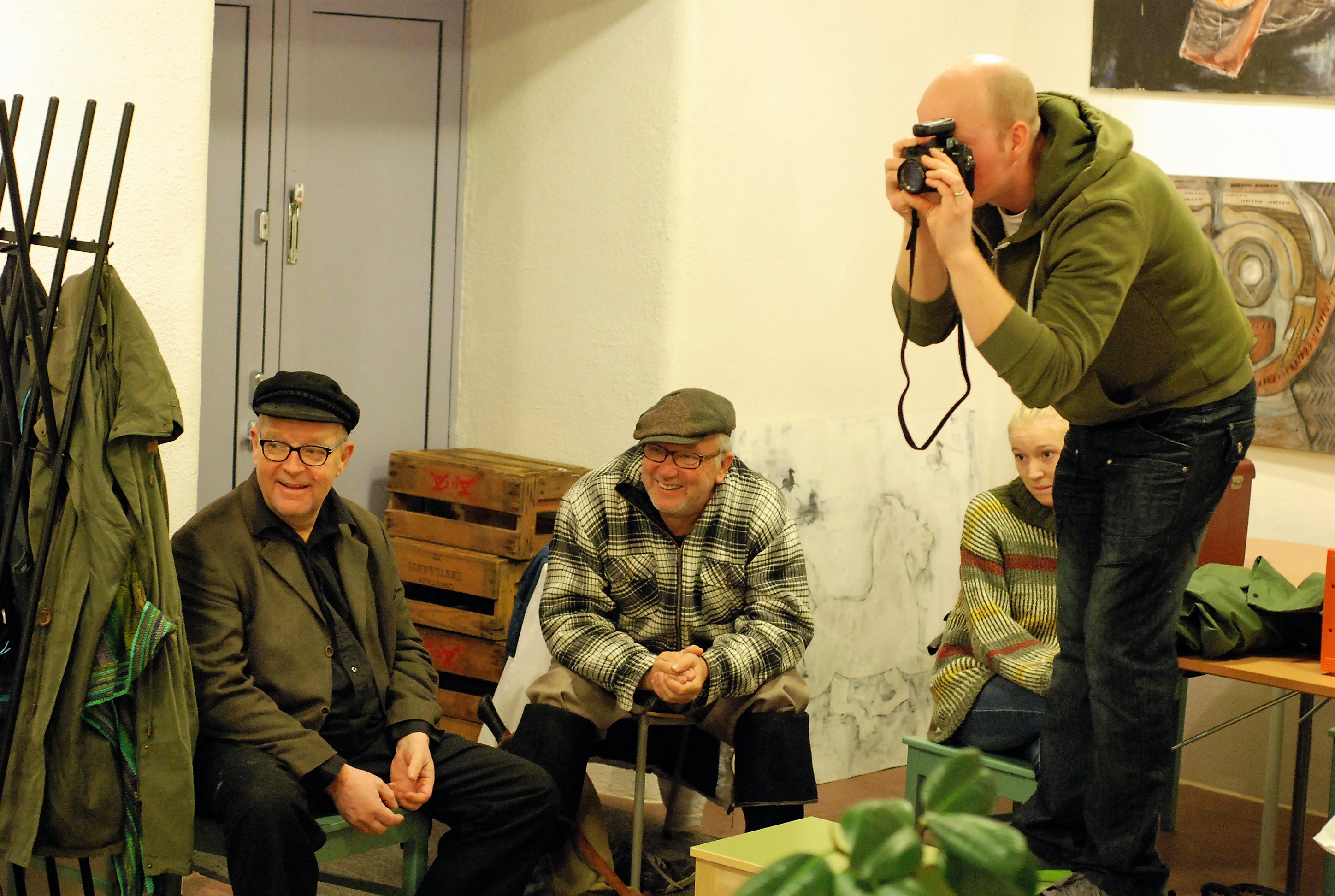 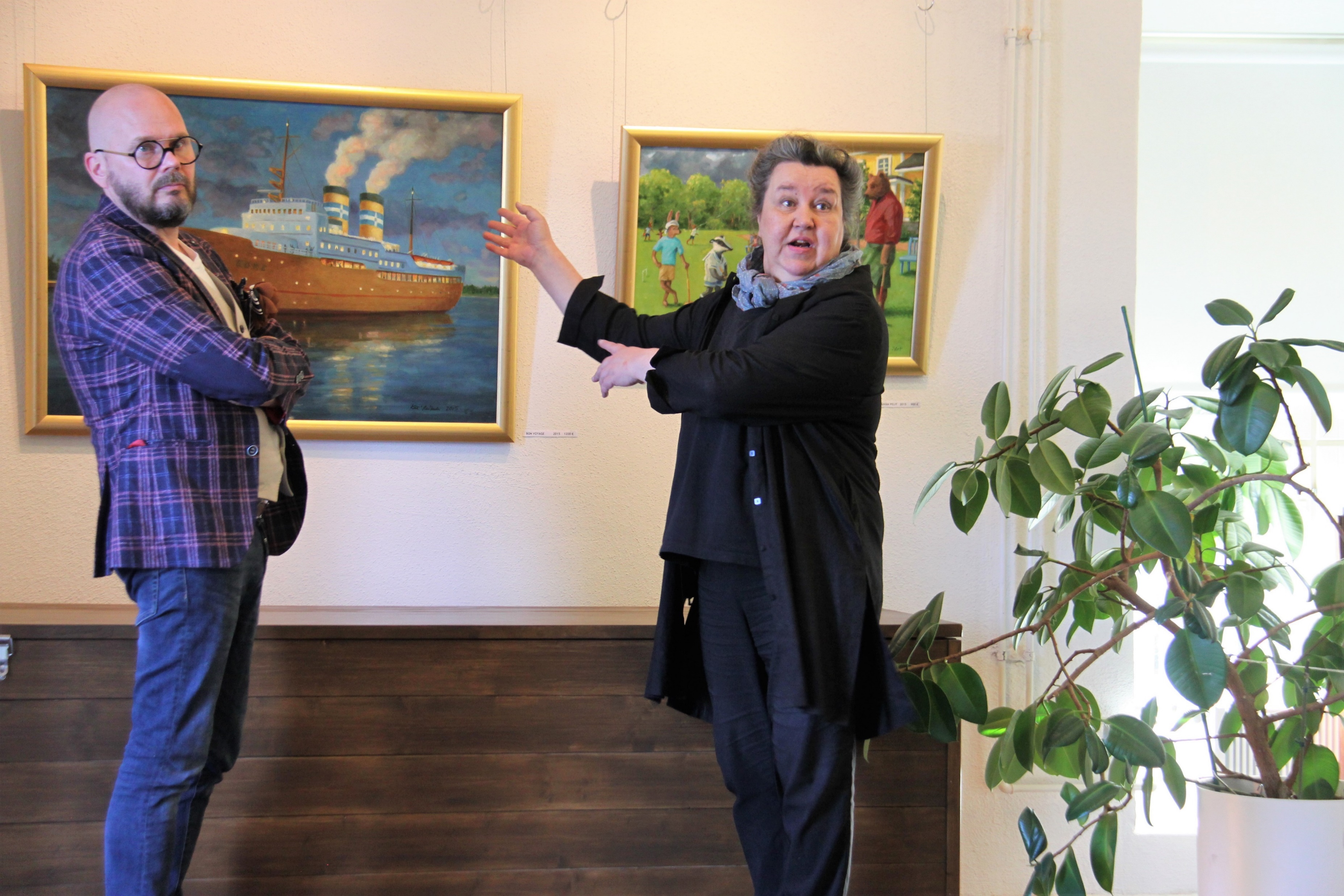 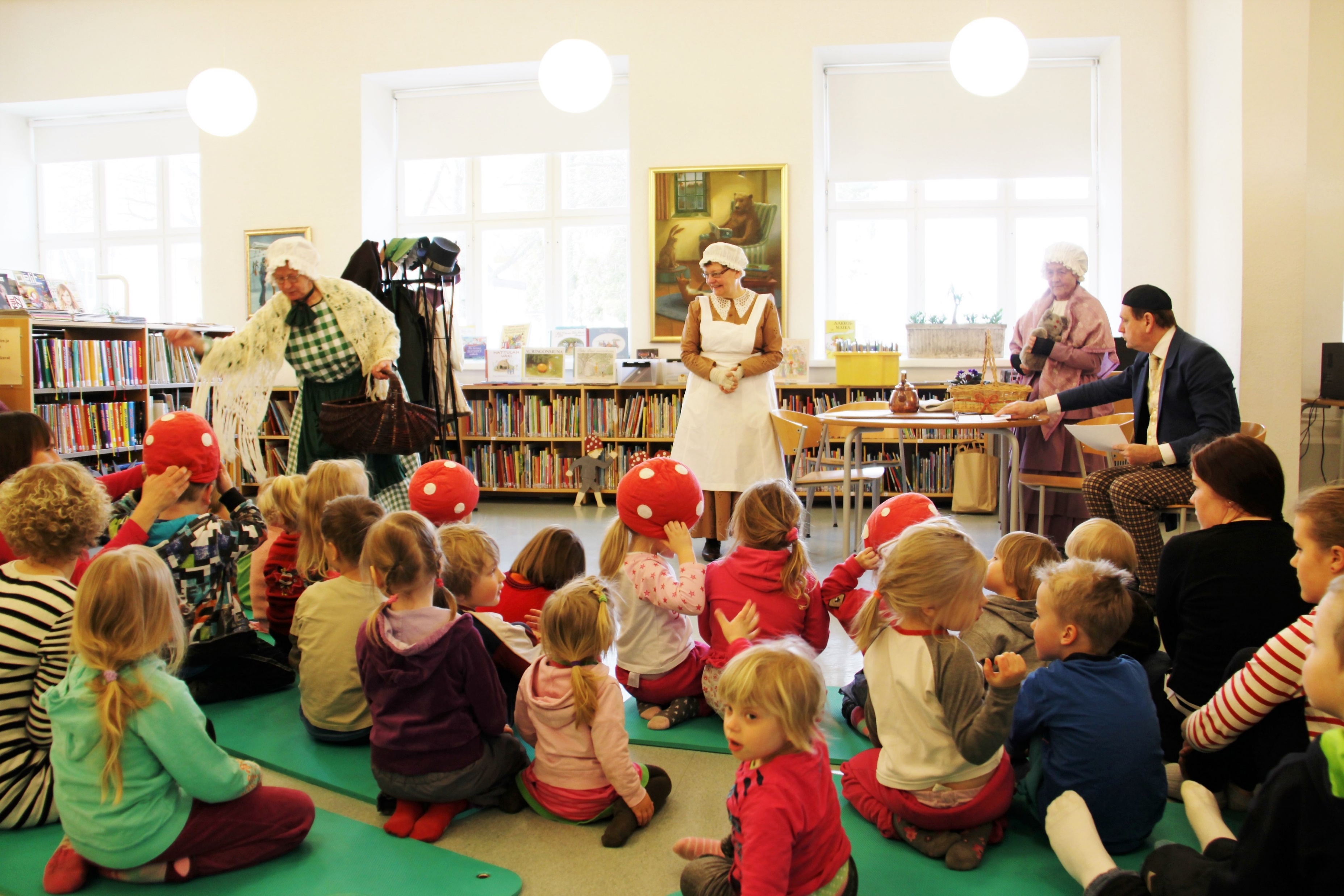 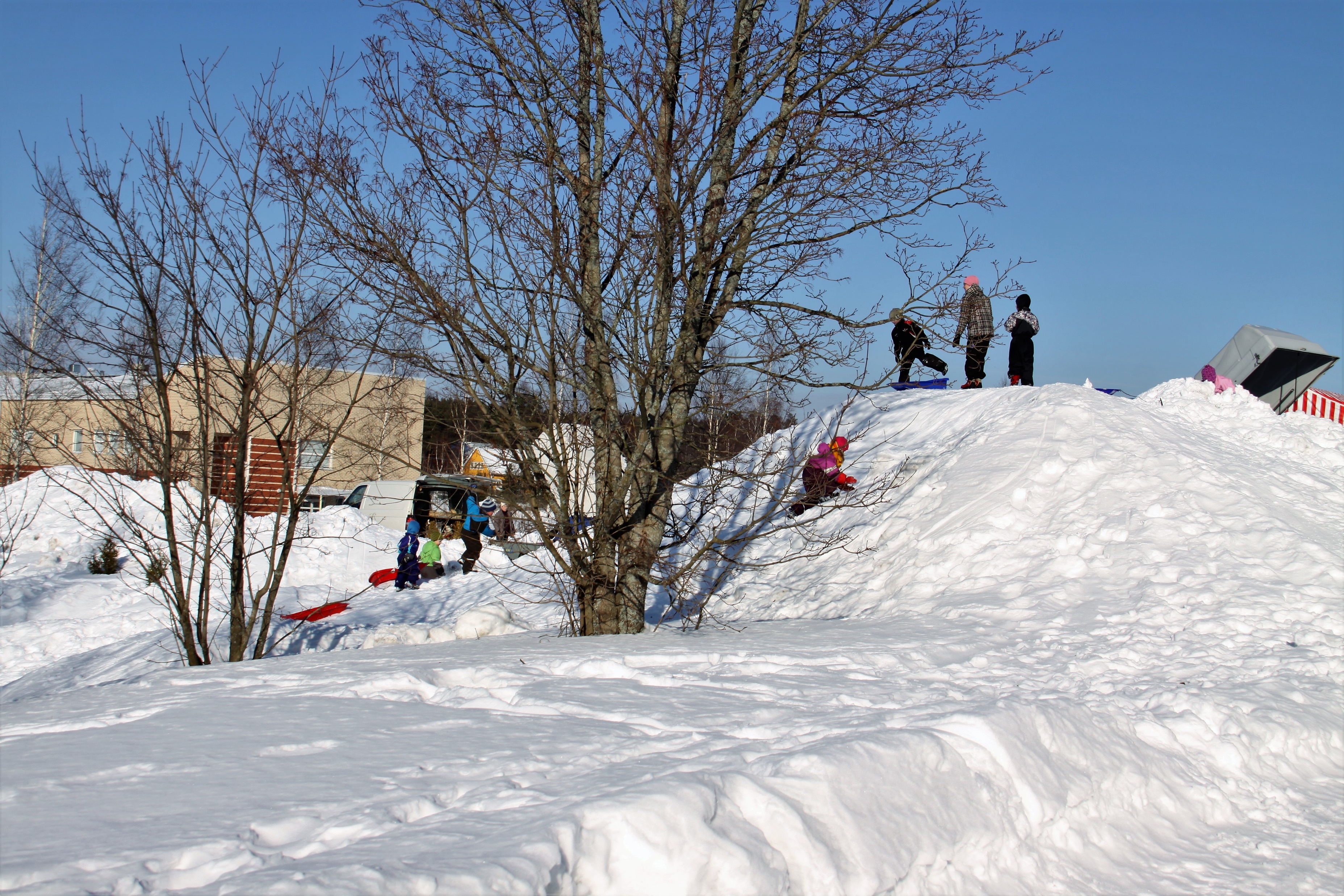 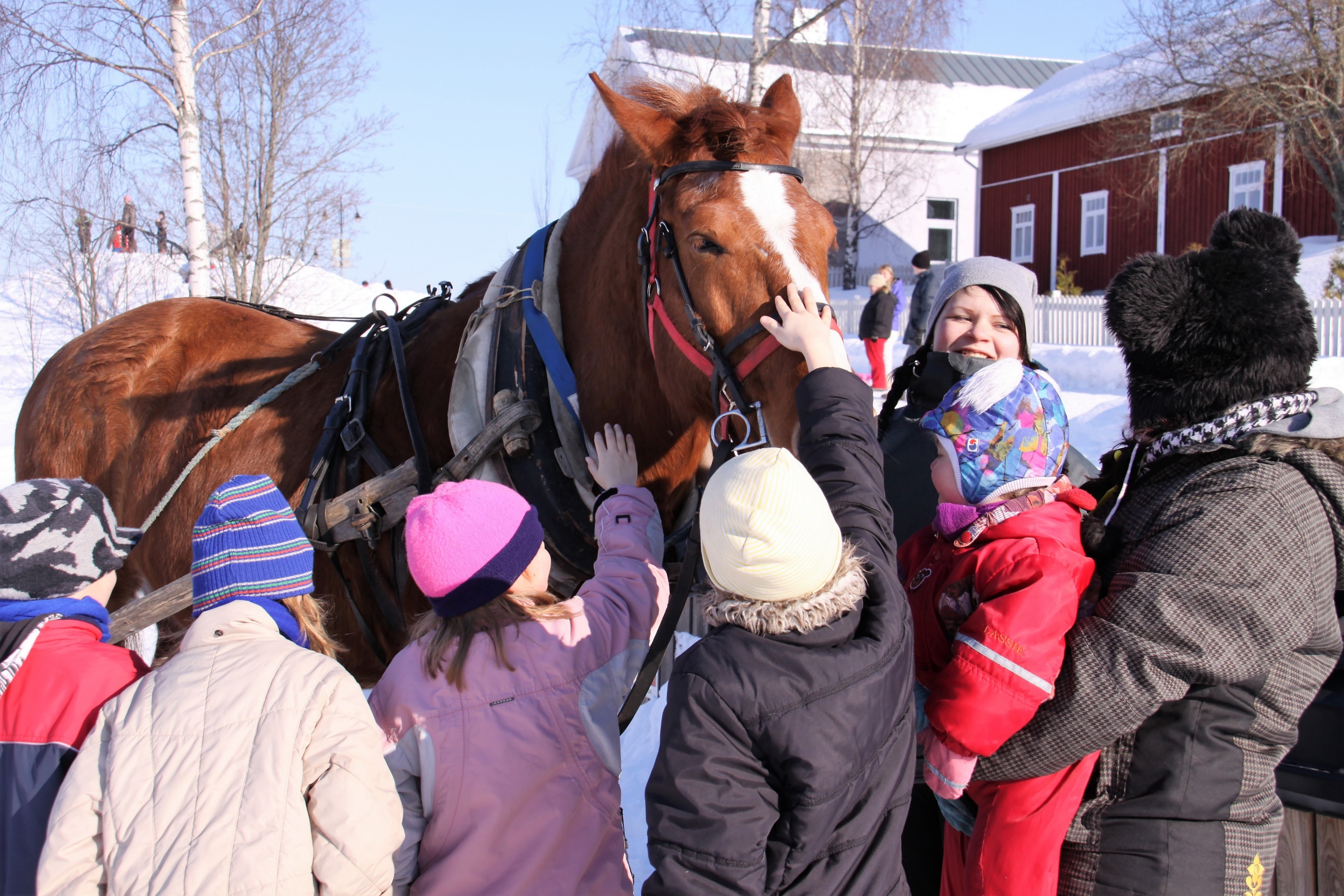 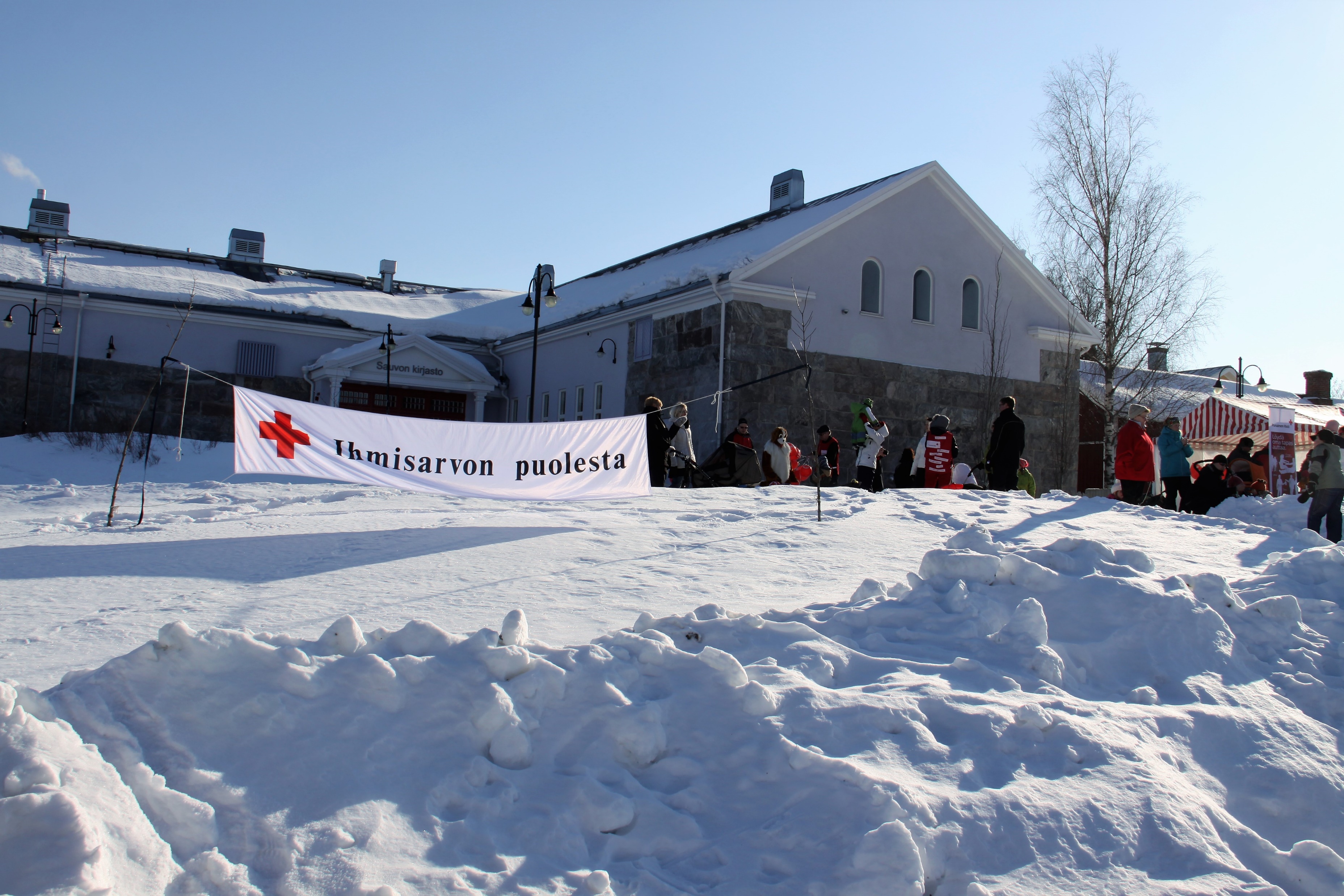 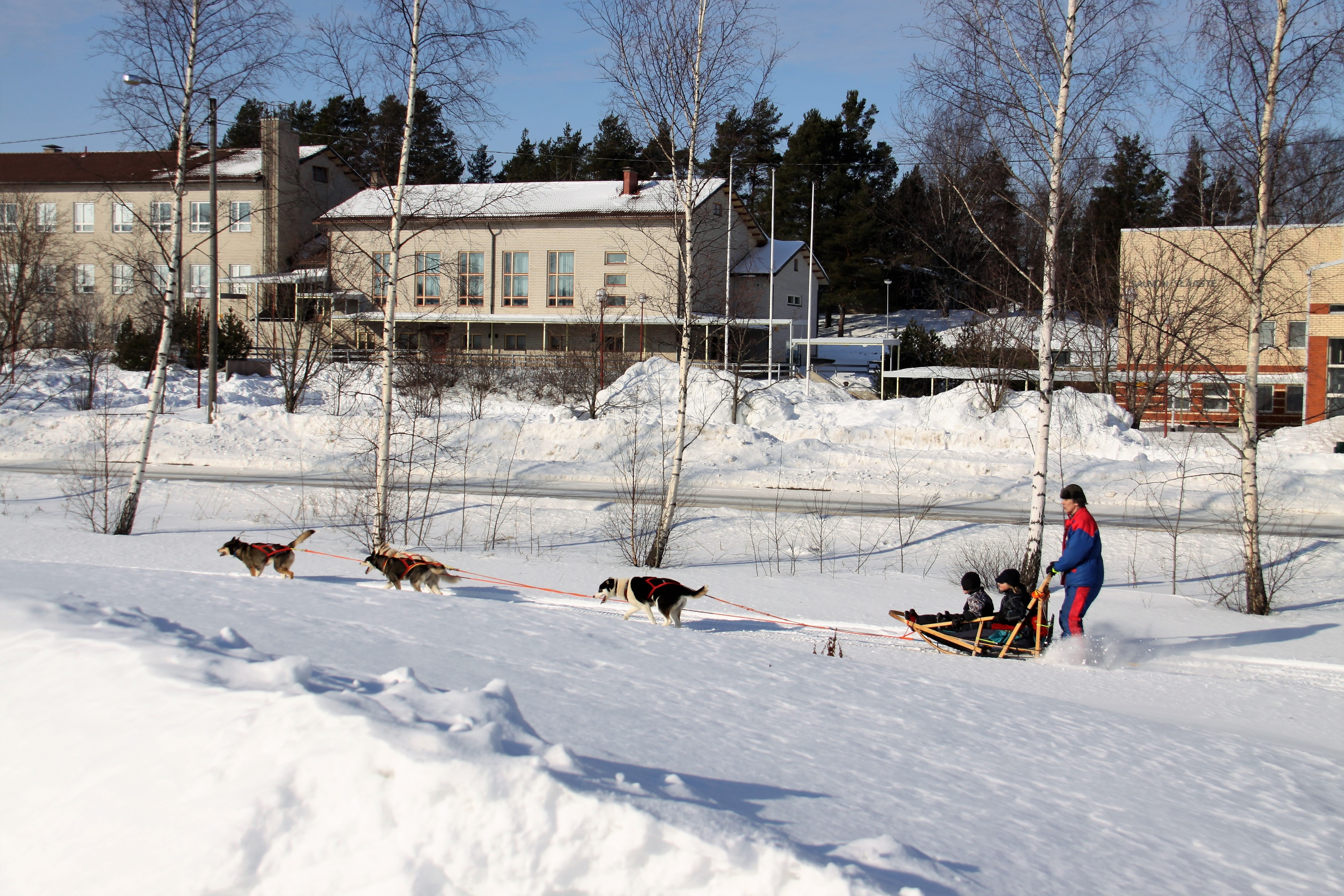